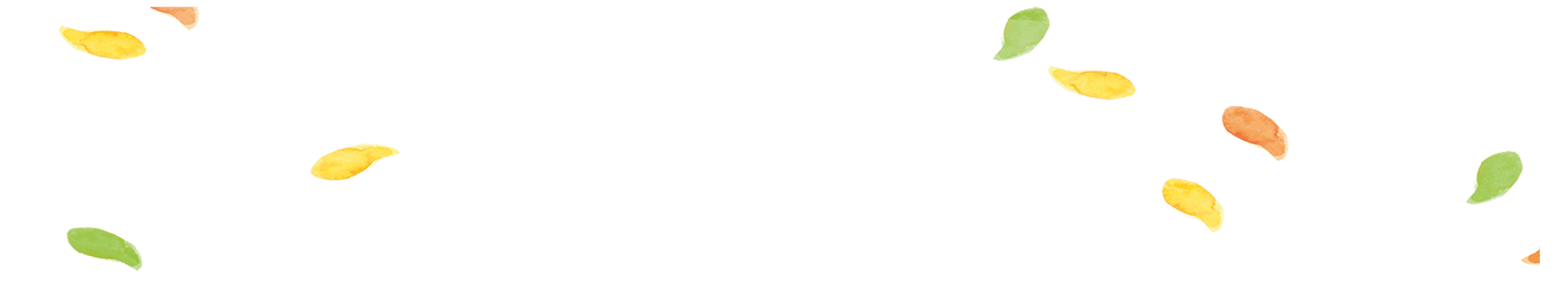 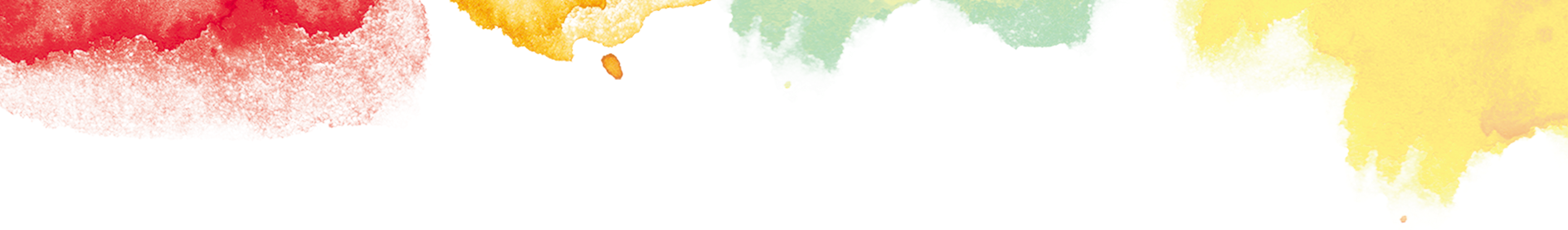 年
界
世
节
青
“玉不琢，不成器；人不学，不知道。”
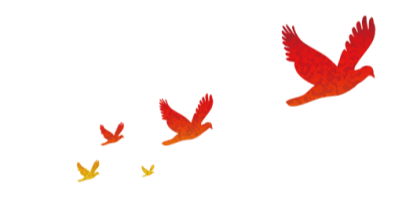 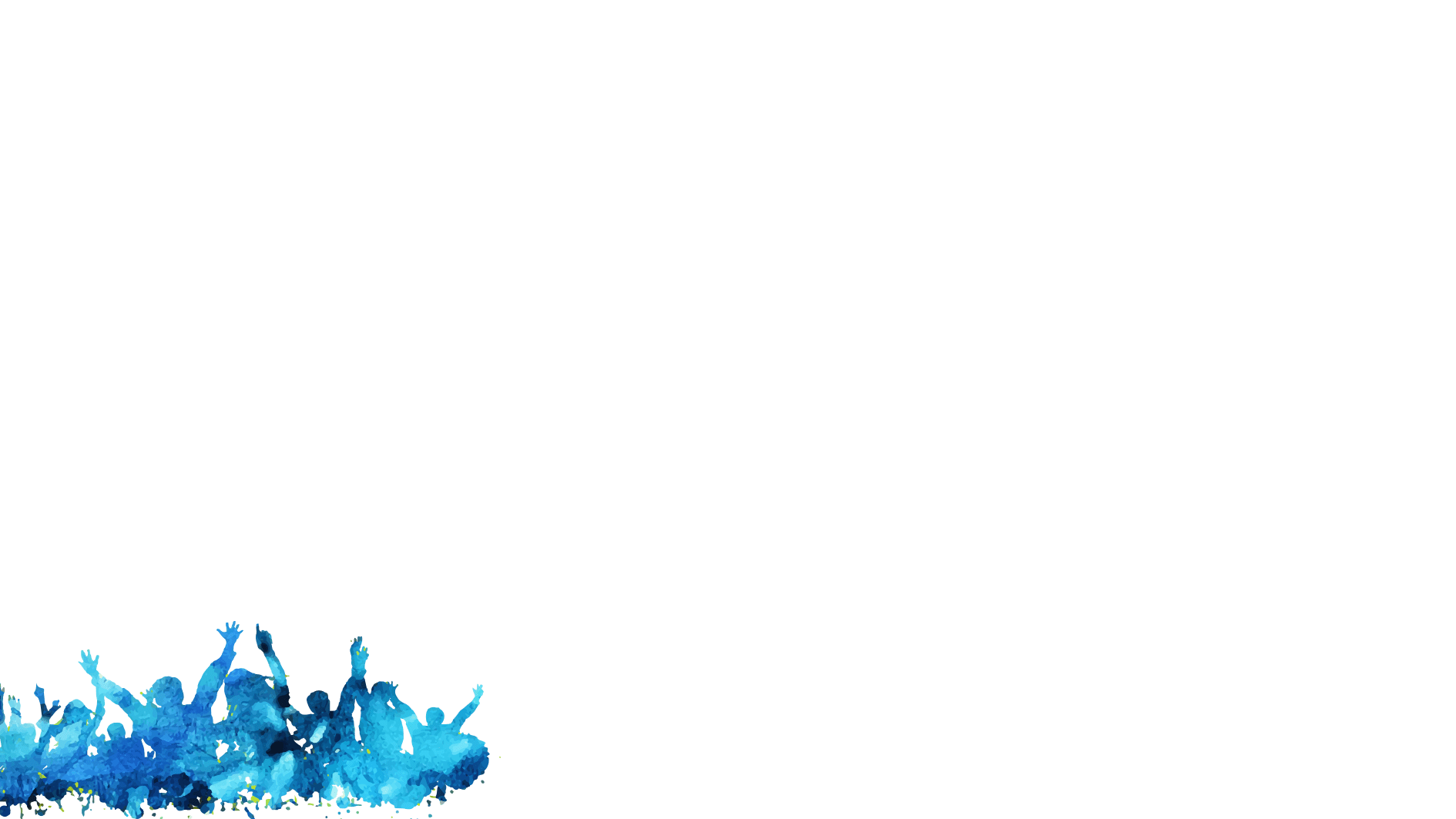 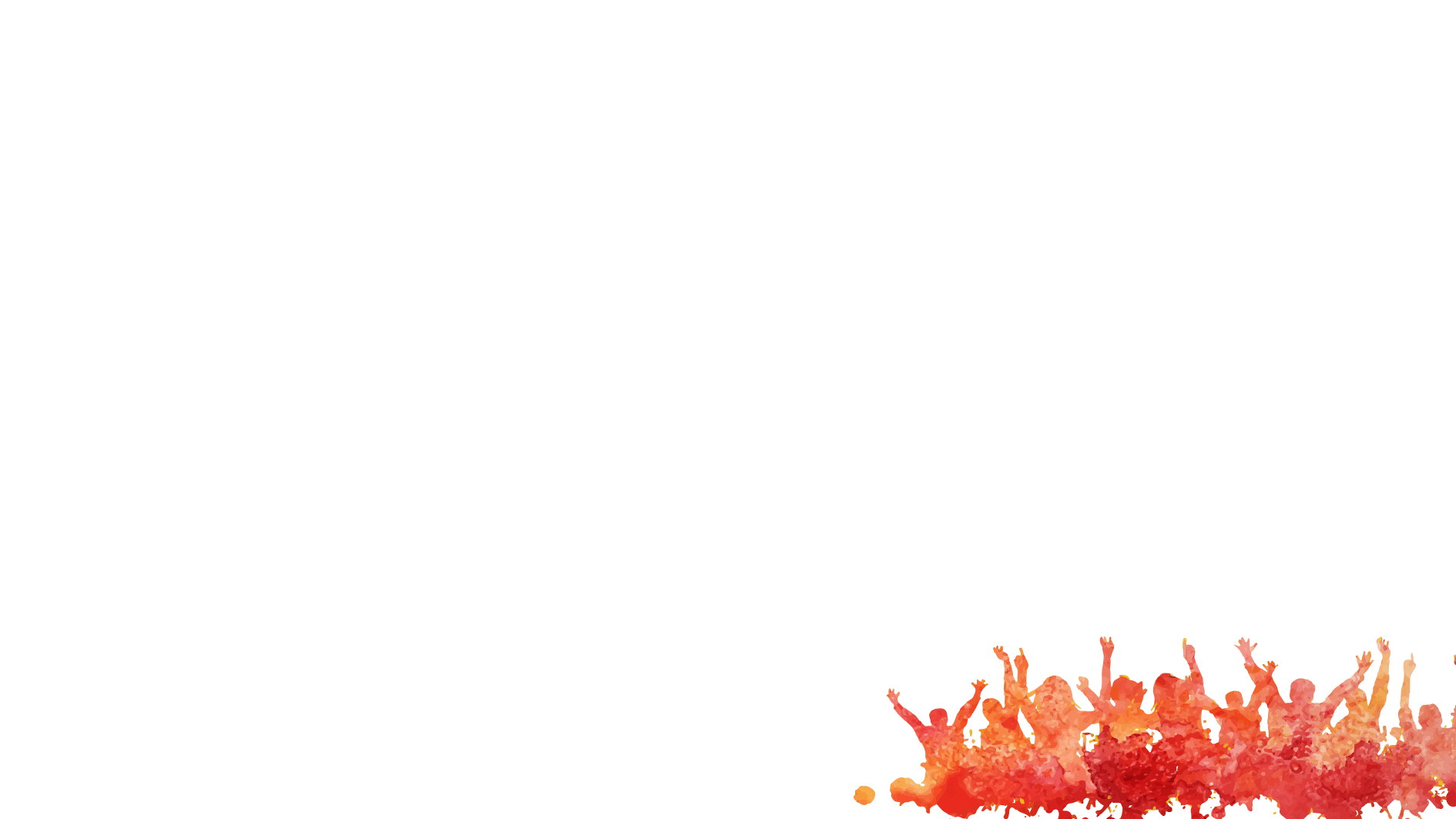 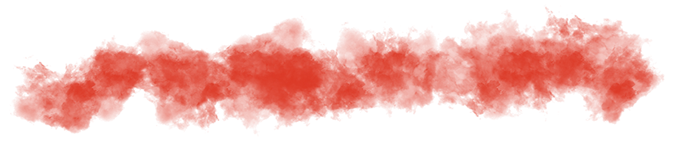 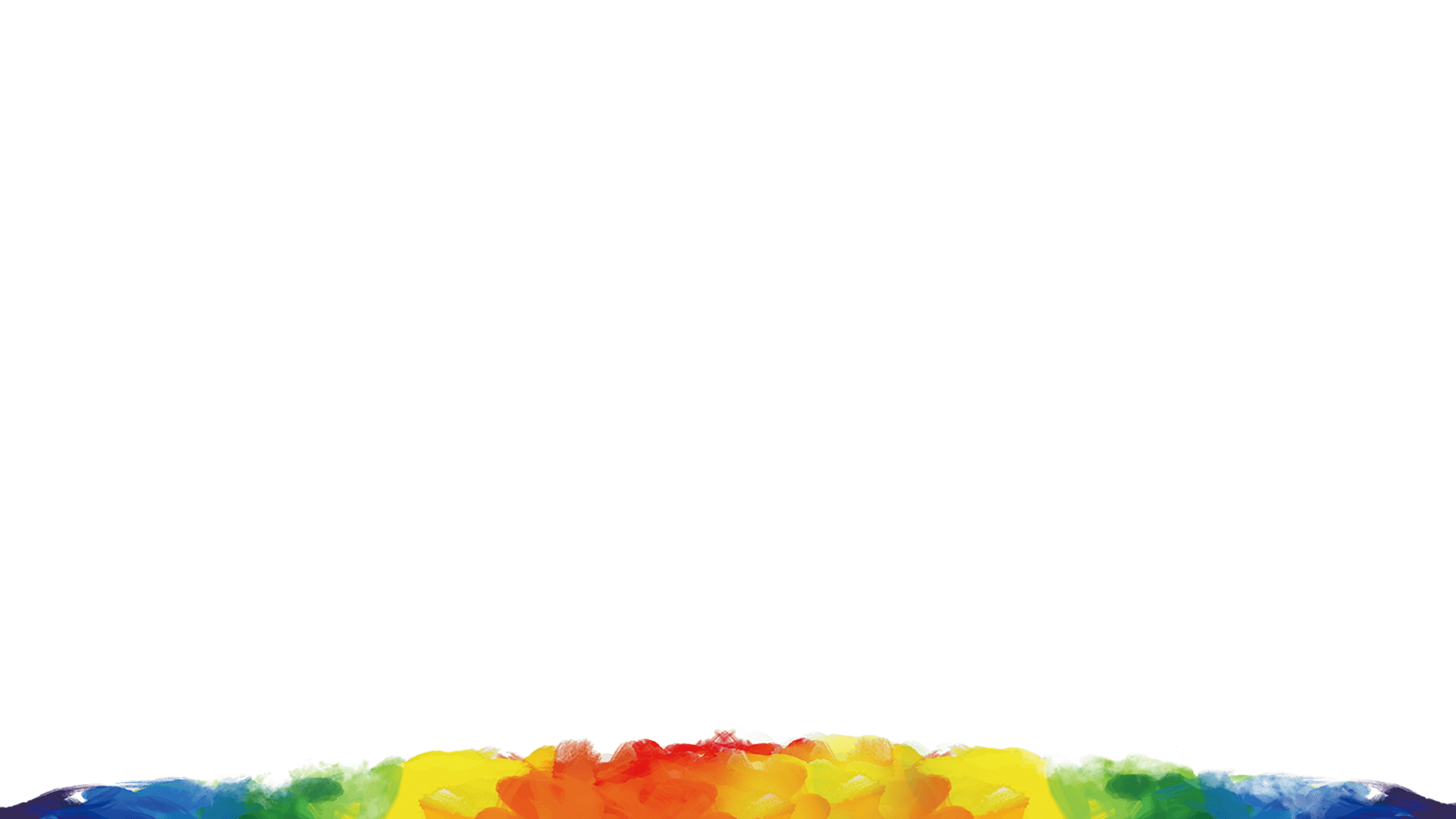 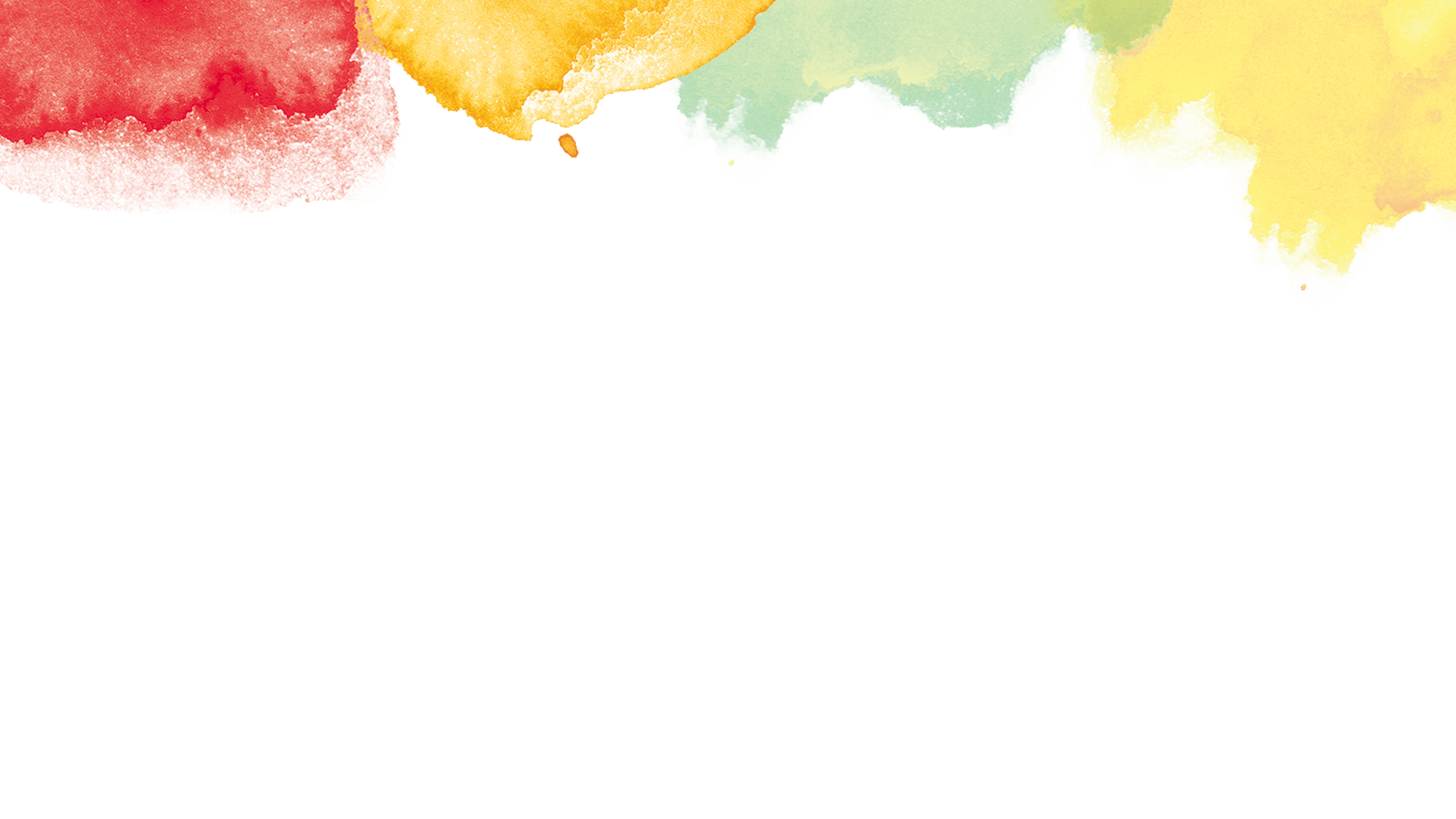 CONTENTS
03
01
02
世青节象征
世界青年节简述
世青节的由来
04
05
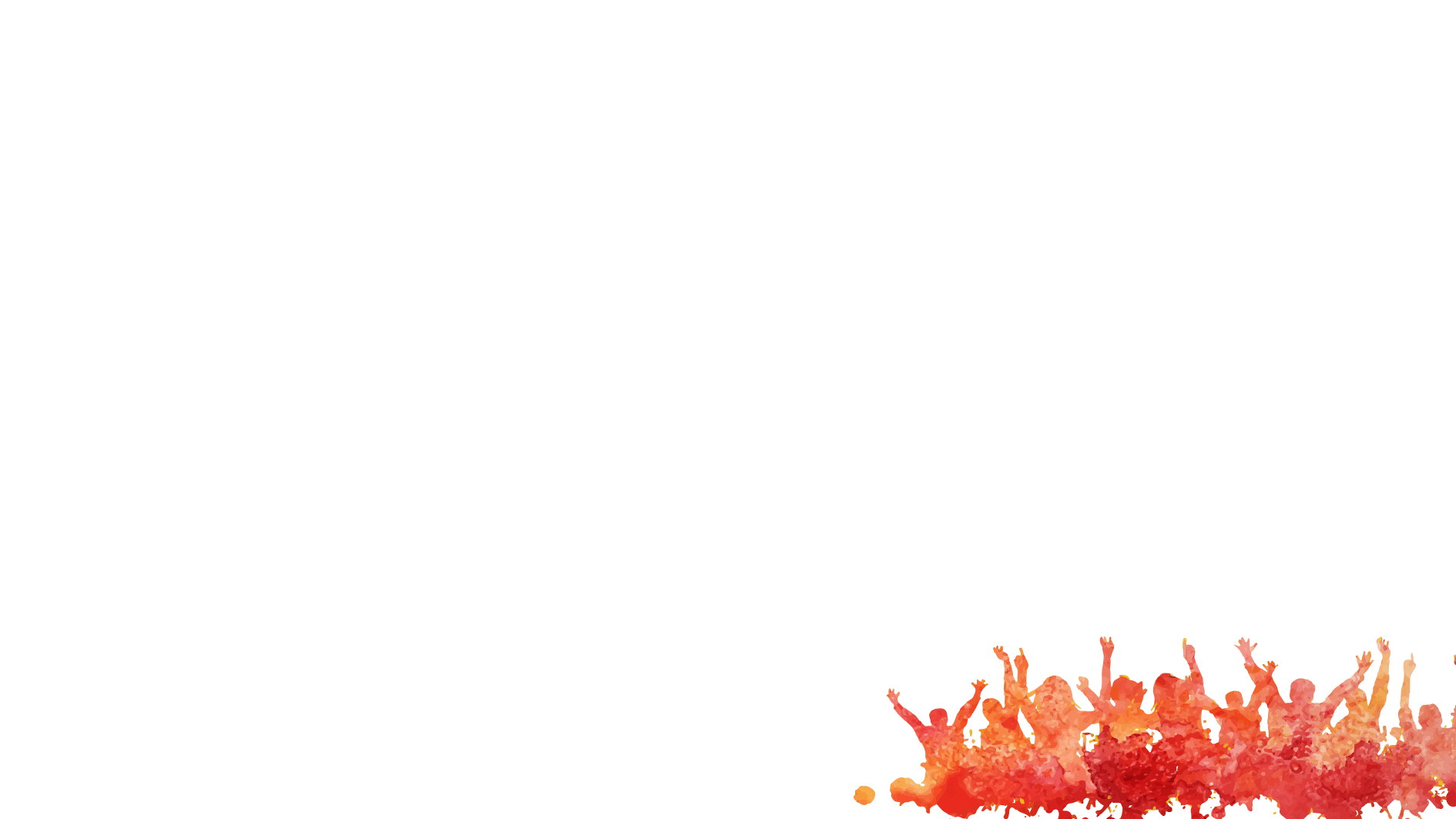 世界青年节的目的
庆祝活动
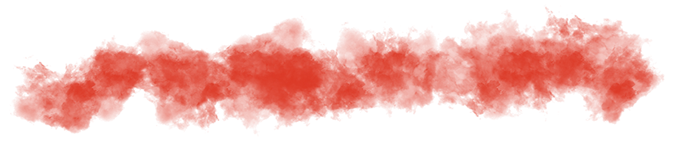 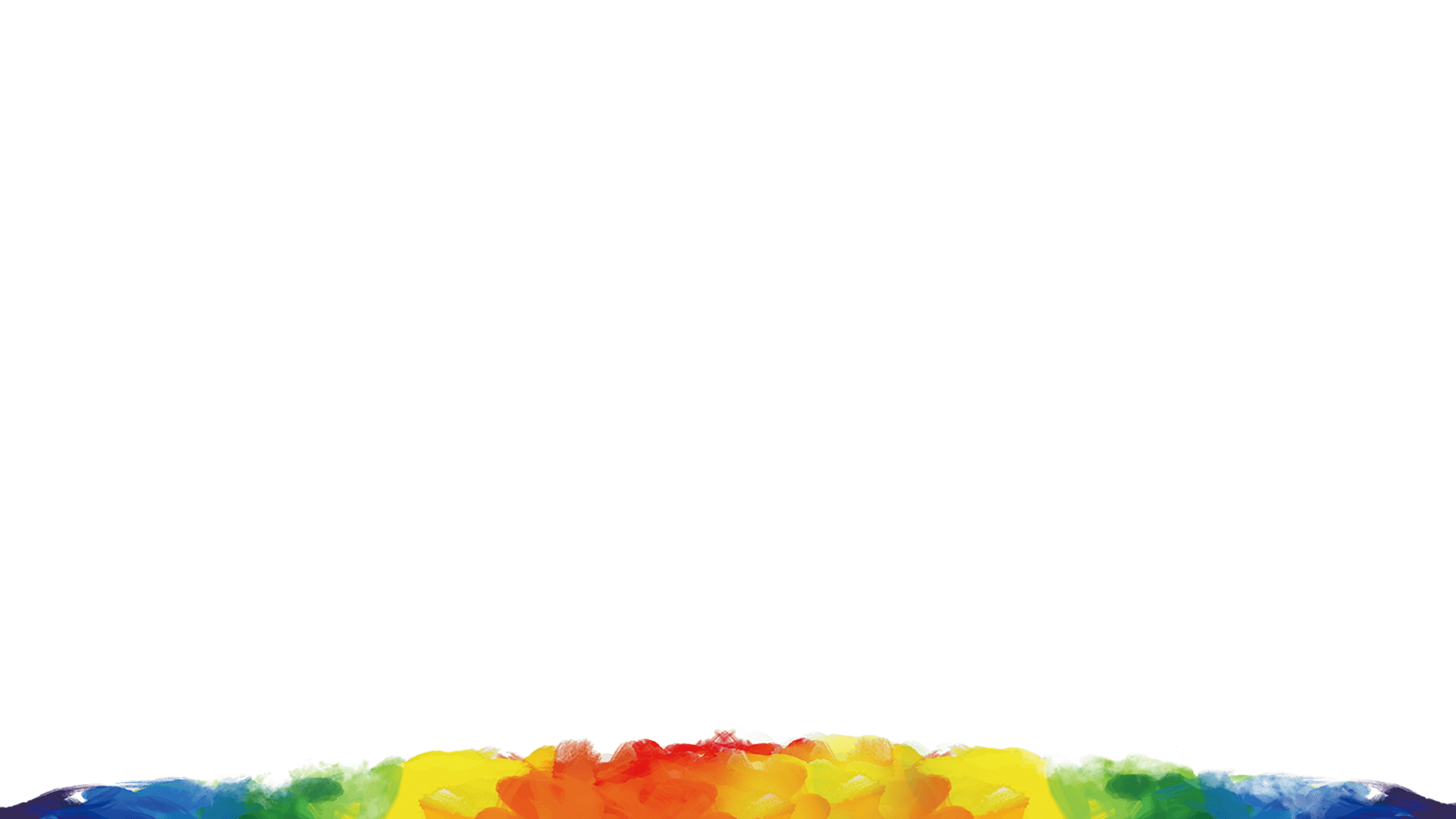 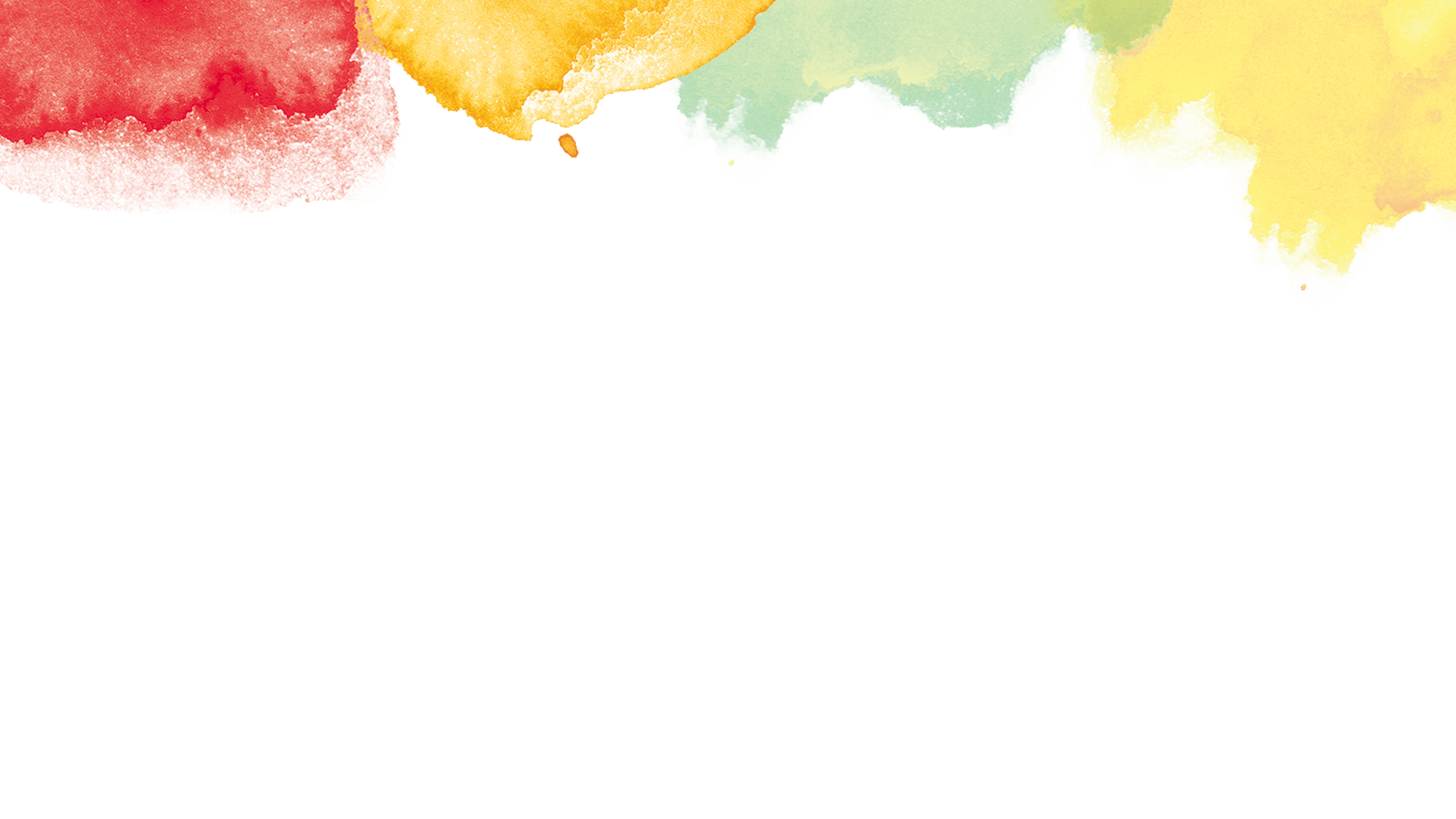 01
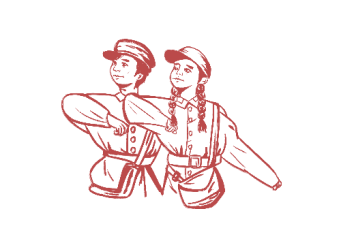 世界青年节简述
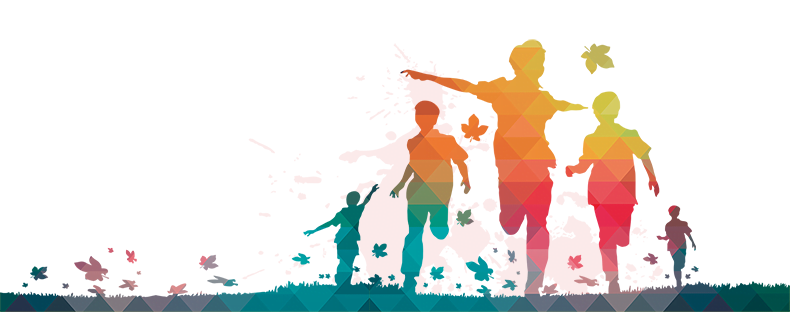 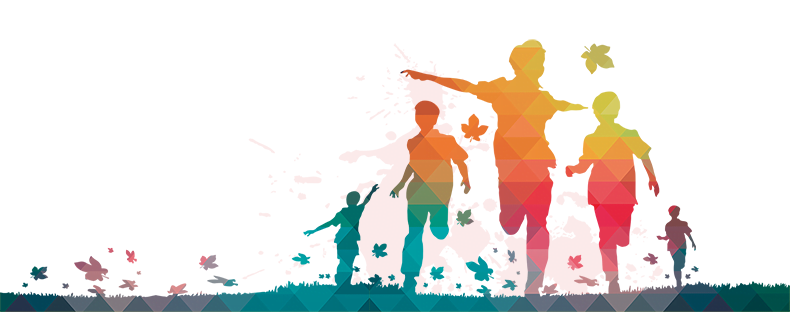 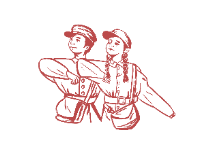 01.世界青年节简述
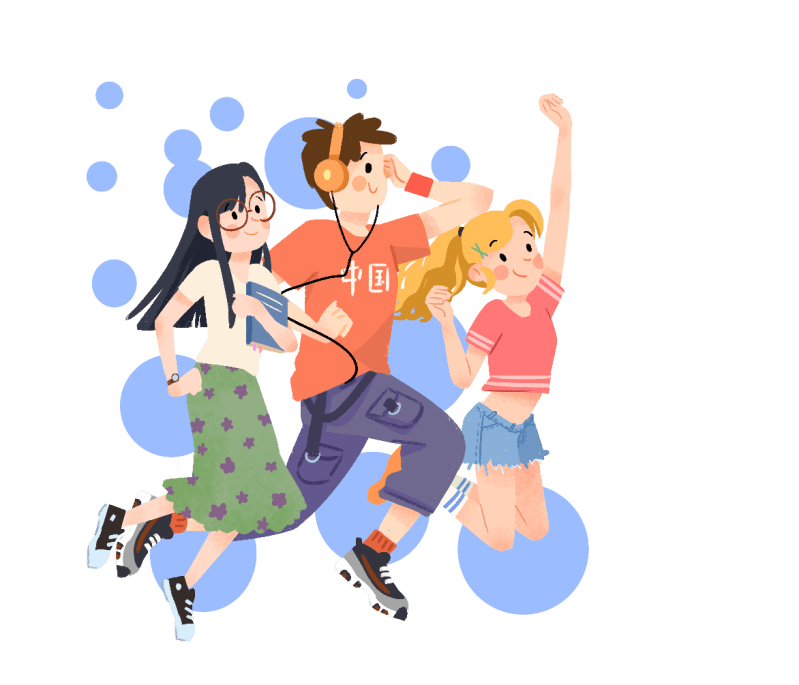 11月10日是世界青年节。 世界青年日是由教宗若望·保禄二世1984年创立的天主教宗教盛会。 创建这一节日是为了扭转有天主教信仰的青年日益远离教会的倾向。
世界青年节是一个全世界青年的大型聚会，所有青年聚在一起分享并更加认识他们的信仰。教会透过此活动宣扬基督的福音并且表示对青年的关切。
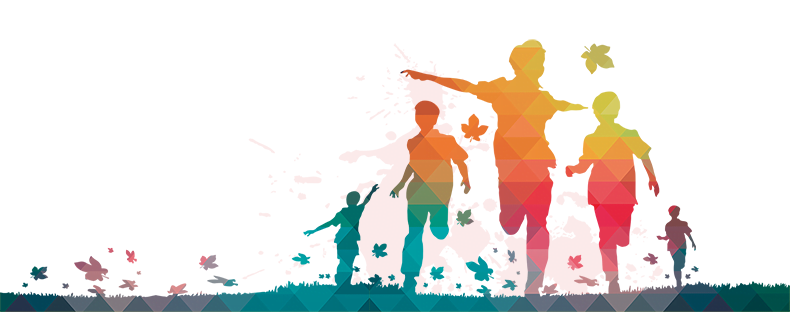 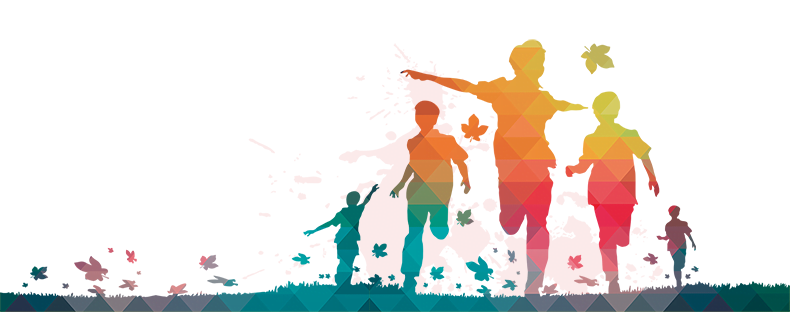 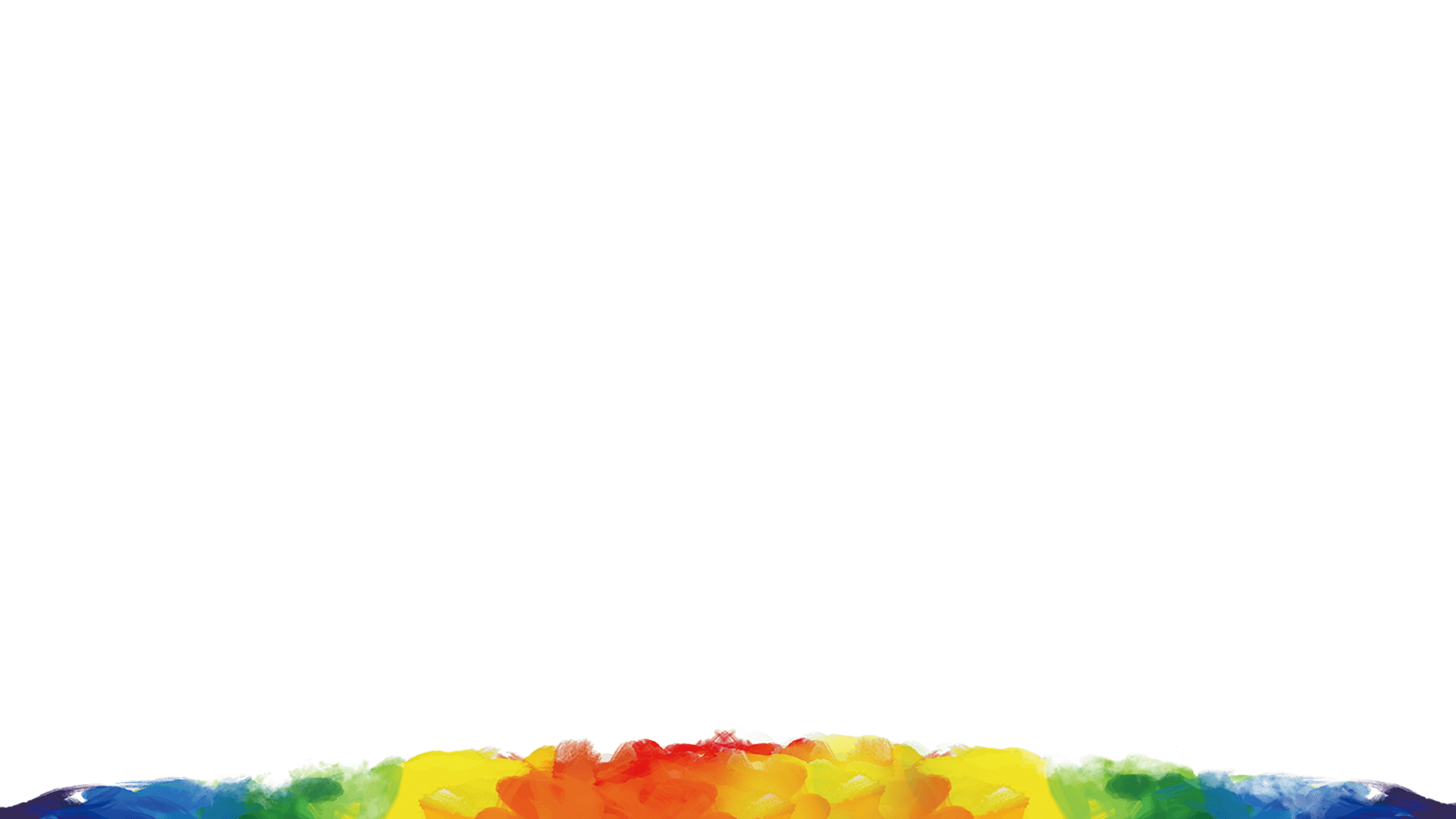 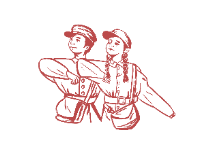 01.世界青年节设定宗旨
向青年传播希望
世界青年日是全世界青年聚集到一起的盛大节日，今天也是一个把年轻人的自信和力量带回教会的很好的方法。
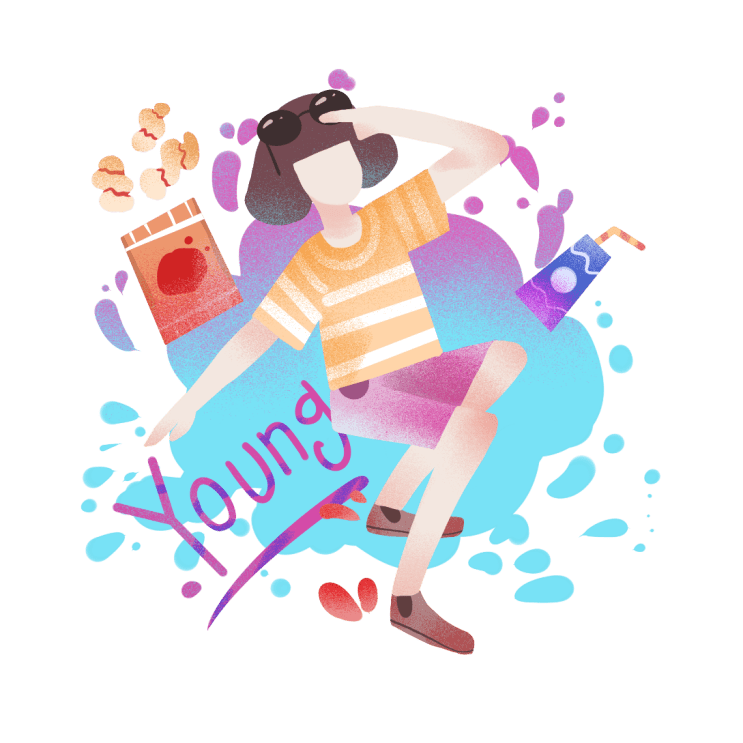 集会
世界青年日不仅仅是世界青年的一次简单的集会,而且也是一次向世界青年传播真理的机会。它是一个呼吁，让全世界的青年走到一起，团结如一人。
以全人类的名义
改变和团结所有人在21世纪依然是一个奇迹。国际事件能够带来更多希望但是也带来更多的恐惧（例如原教旨主义,民族主义和其他新的冲突升级）。教会和基督徒自己能够一定程度上避免恐怖事件发生，还能引导每一个人找到自己的方向和希望。
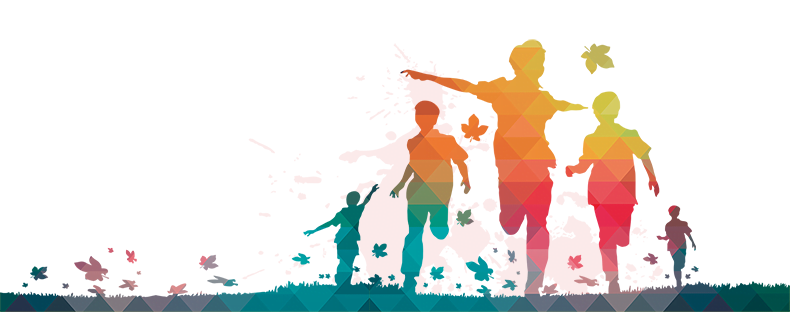 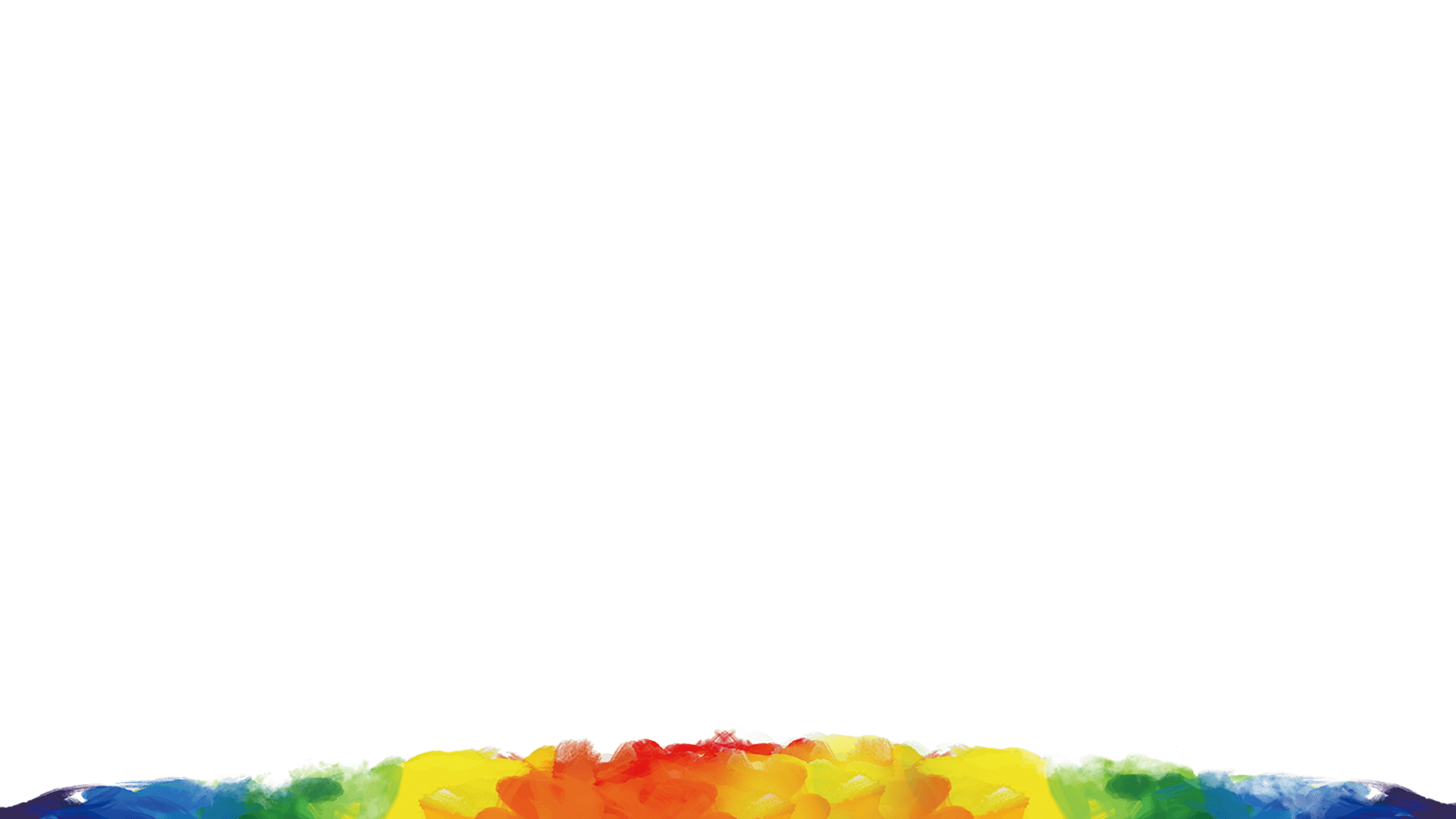 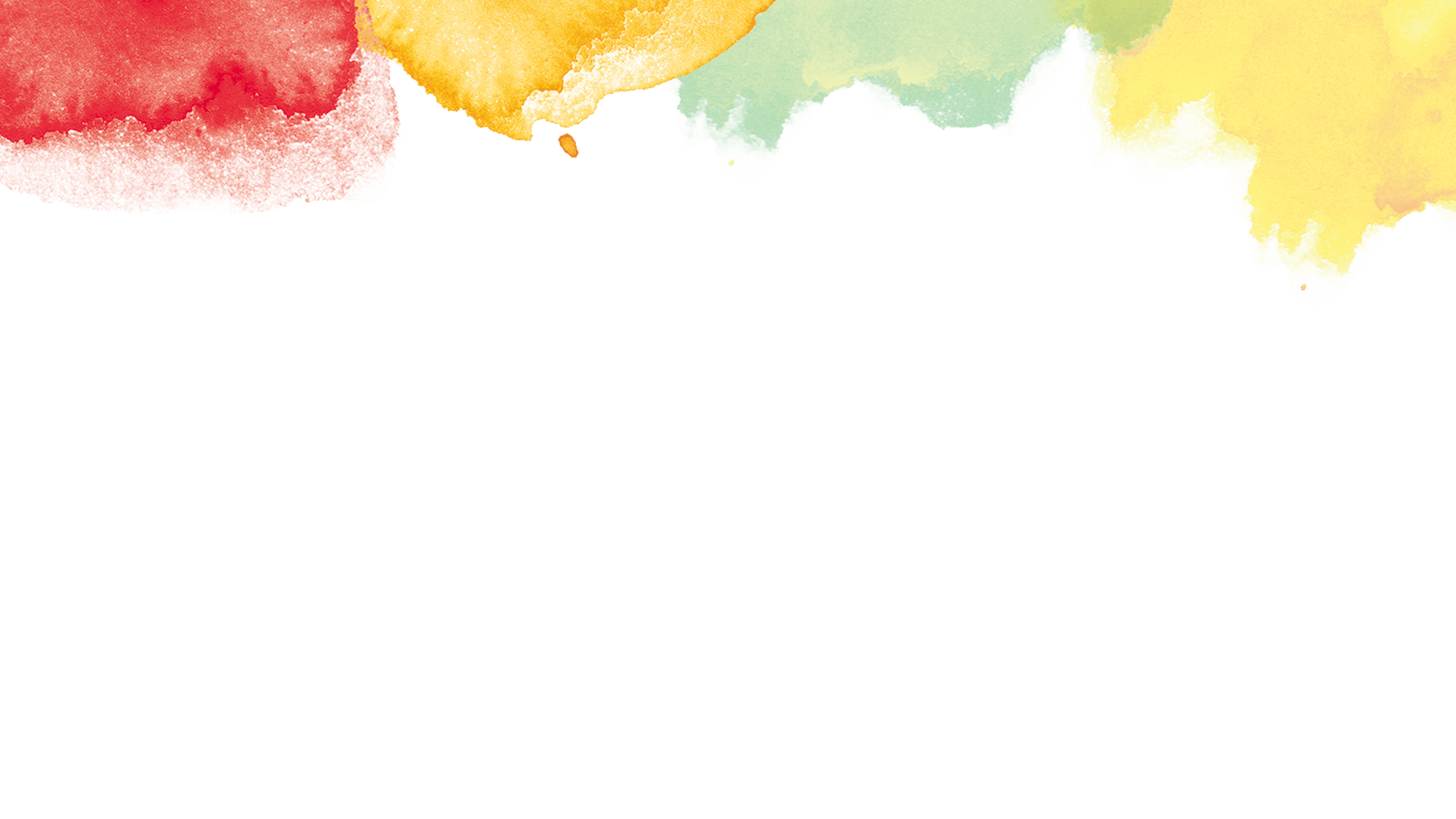 02
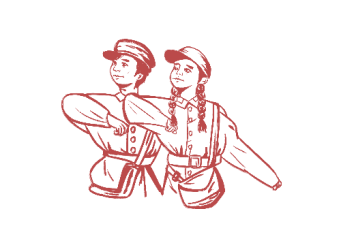 世青节的由来
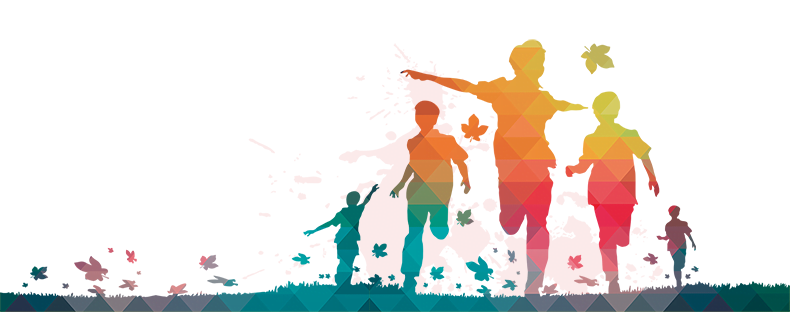 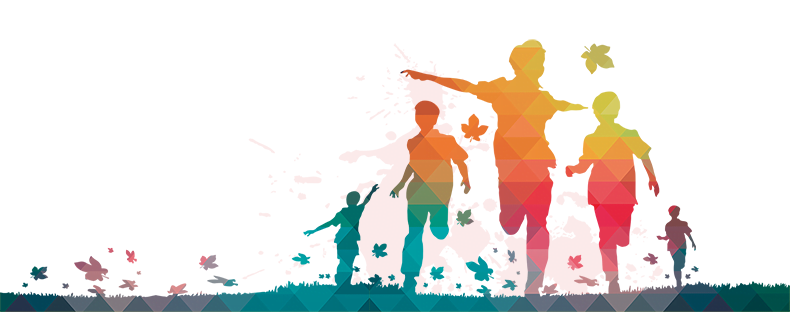 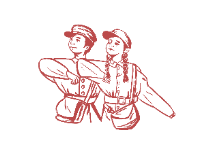 02.世界青年节简述
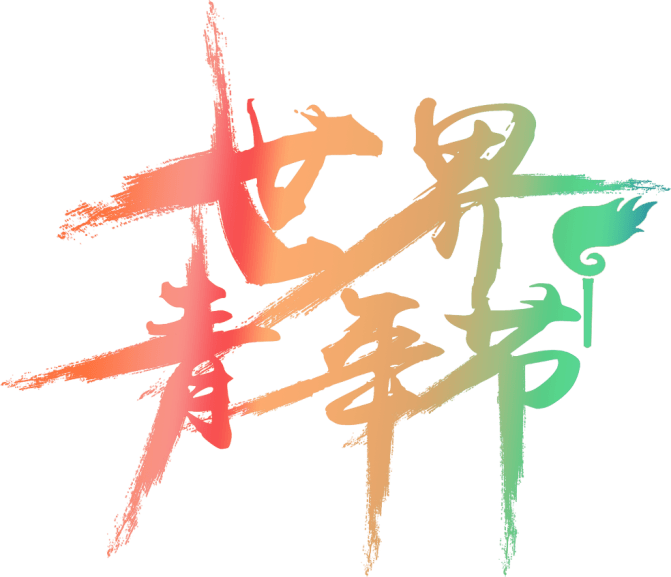 1984（救赎年The Holy Year of the Redemption）教宗若望保禄二世邀请青年一同在罗马参加圣枝主日的青年庆典（Youth Jubilee）。在该次的庆典中，教宗将救赎年的十字架交予青年，作为信仰的记号。这十字架后来成为了「世青十字架」。
1978若望保禄二世当选教宗那一年，他曾说︰「青年是世界的未来，是教会的希望。」
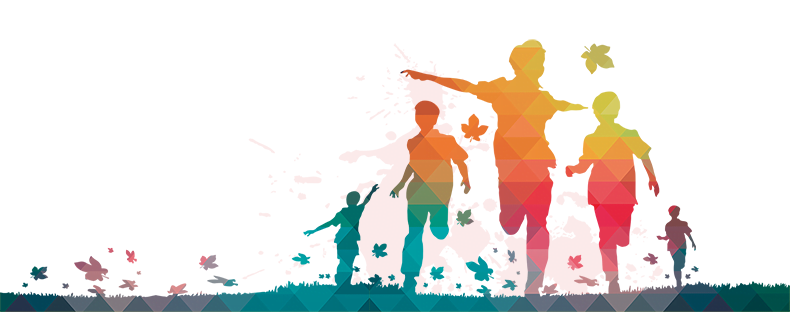 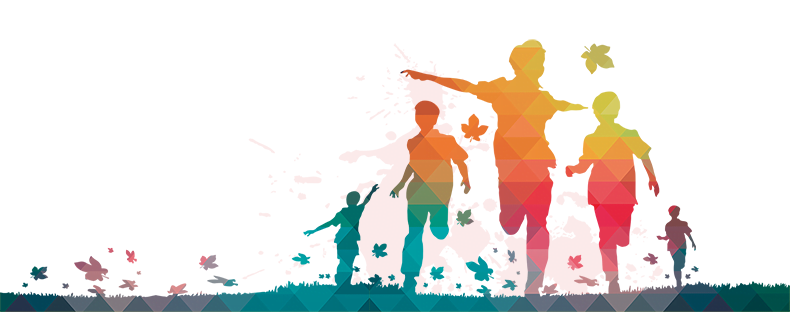 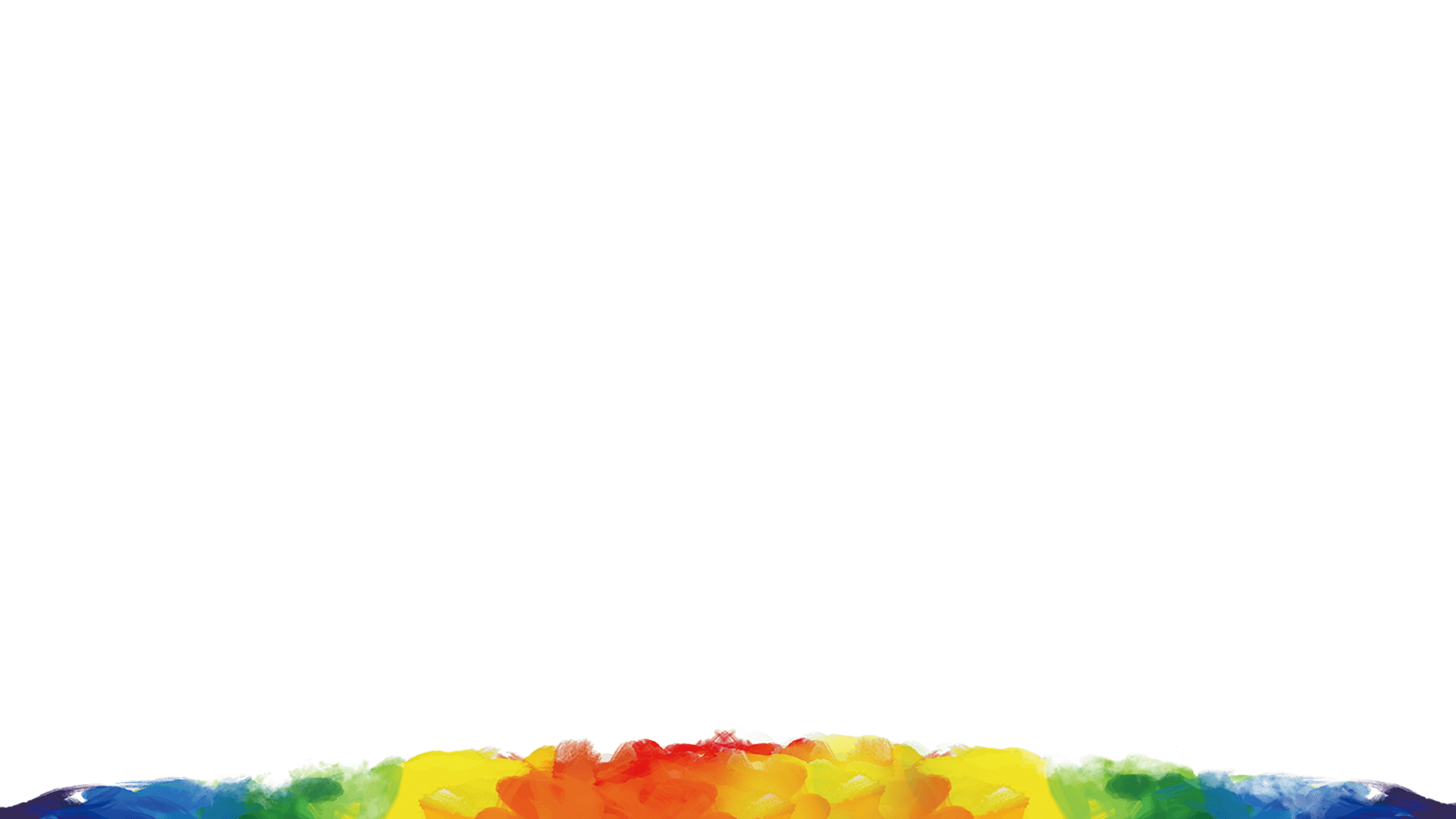 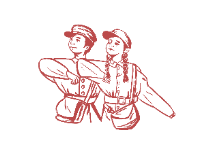 02.世界青年节简述
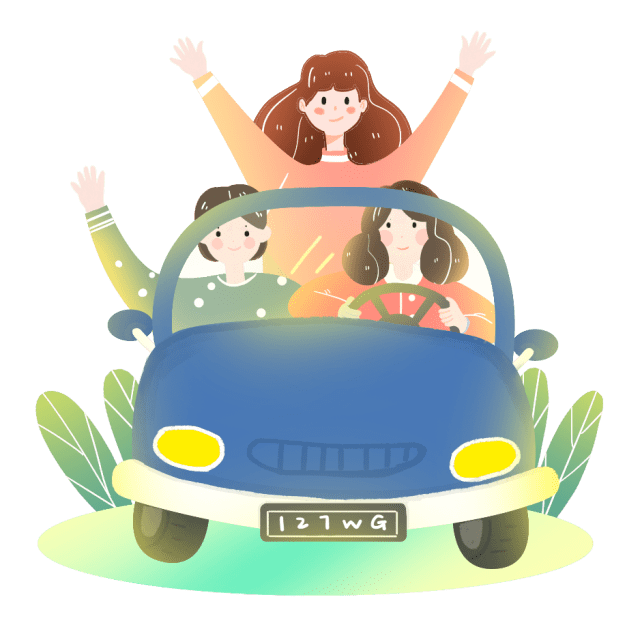 1985（联合国国际青年年International Year of Youth）教宗若望保禄二世同样邀请青年于圣枝主日前往罗马相聚，共有45万青年回应。于是教宗建议宗座教友委员会筹办普世青年节活动。
1986教宗若望保禄二世邀请青年参加第一届普世青年节。
1987年起每两、三年一次在世界不同地区举行普世青年节大聚会。
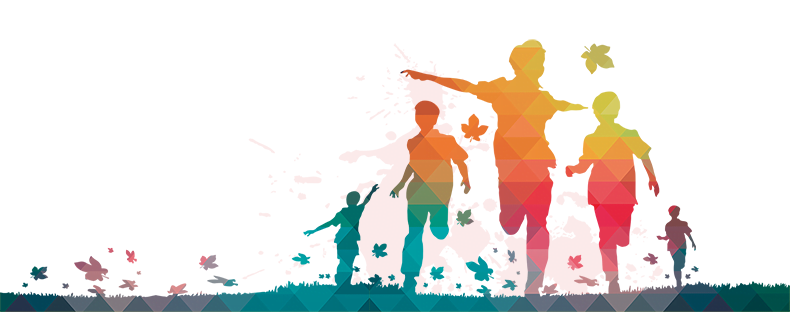 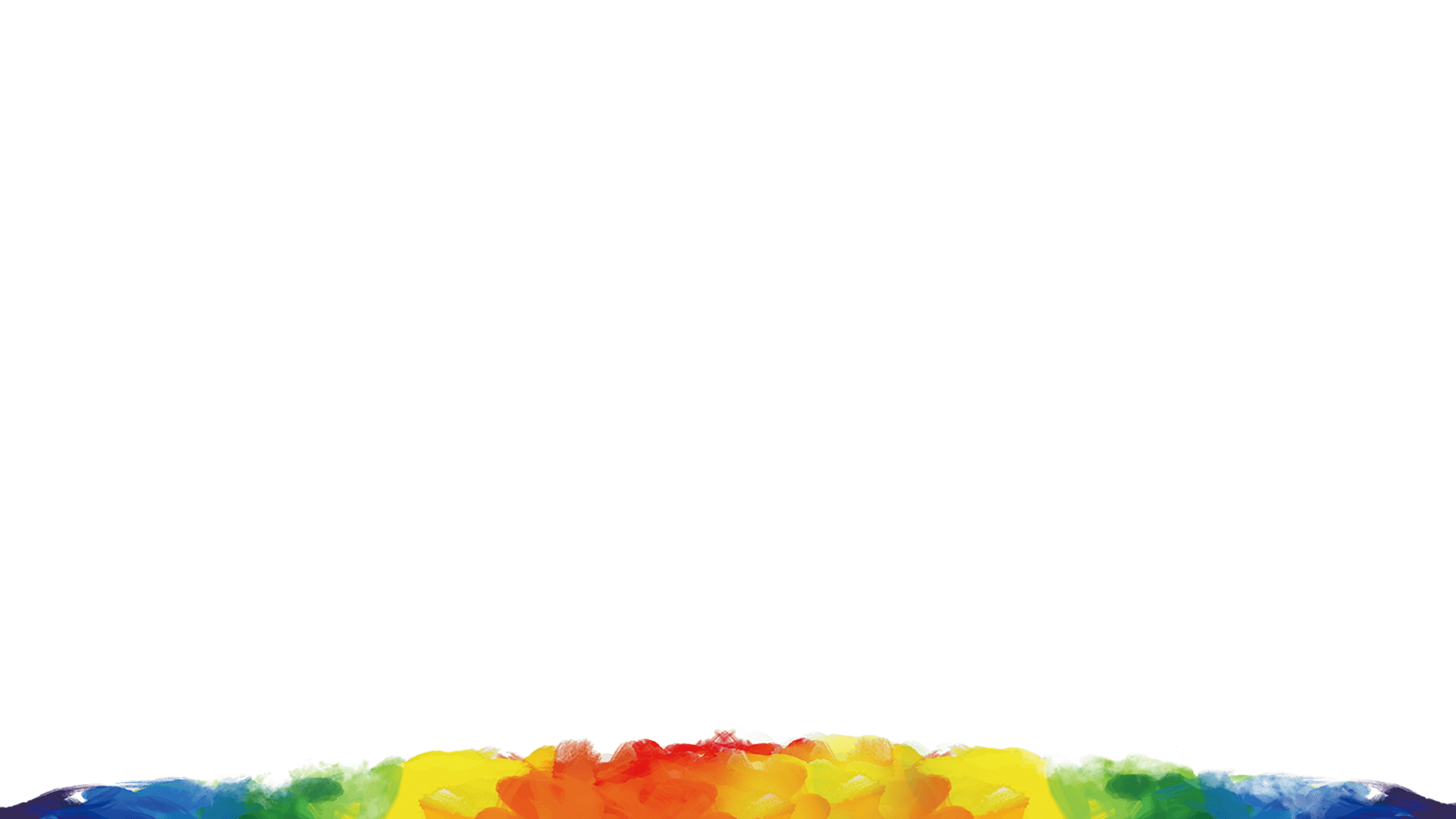 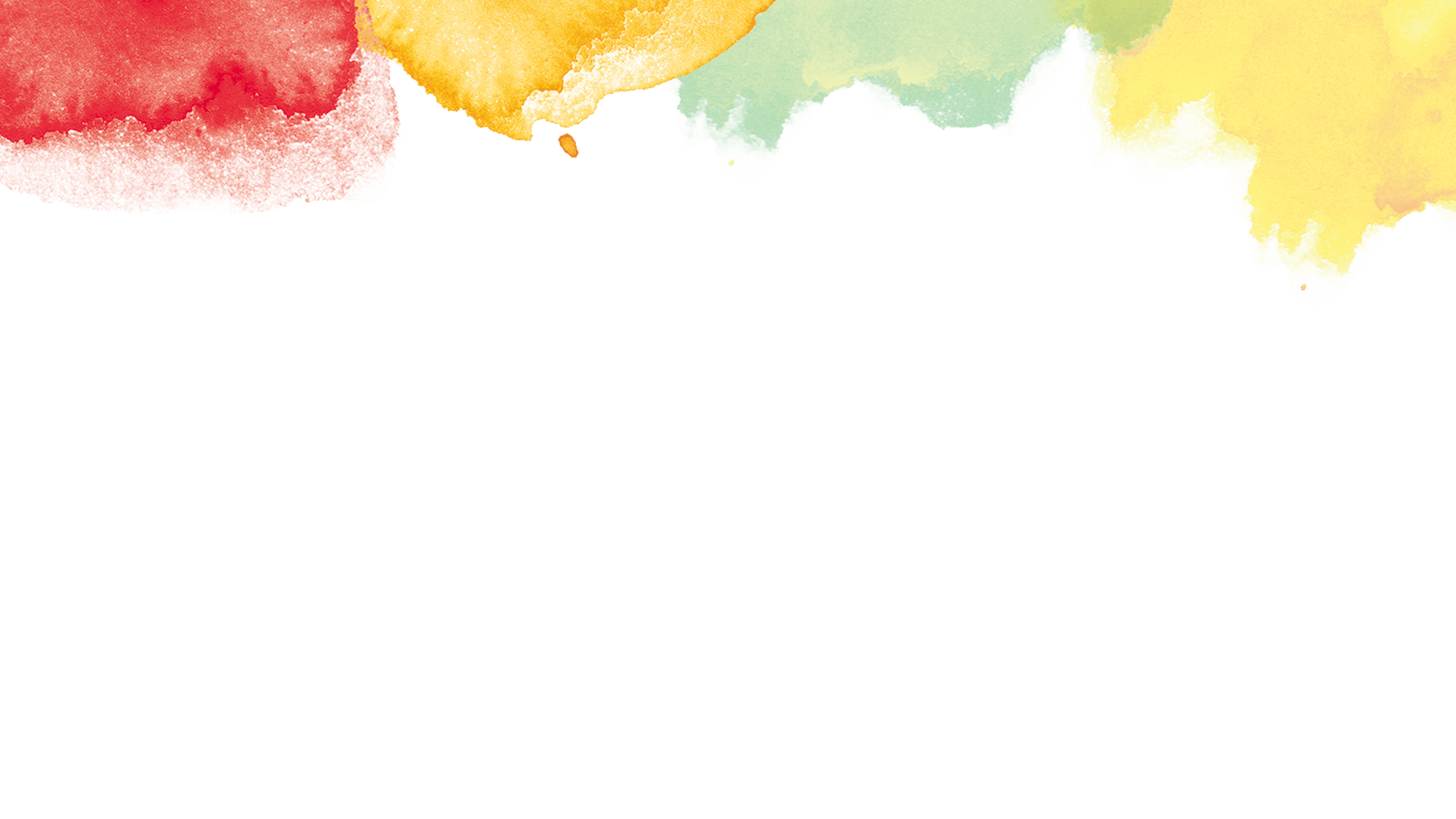 03
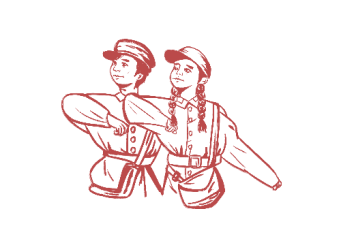 世青节的象征
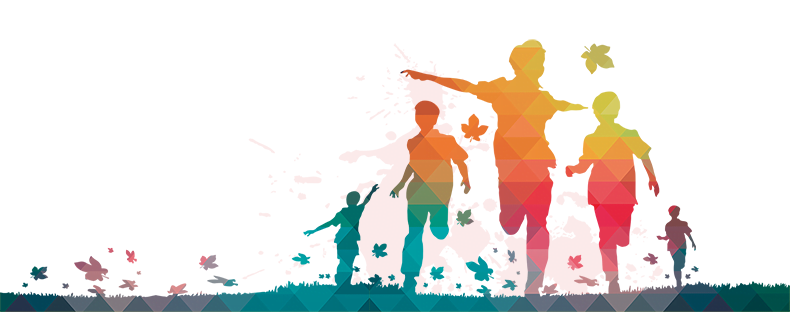 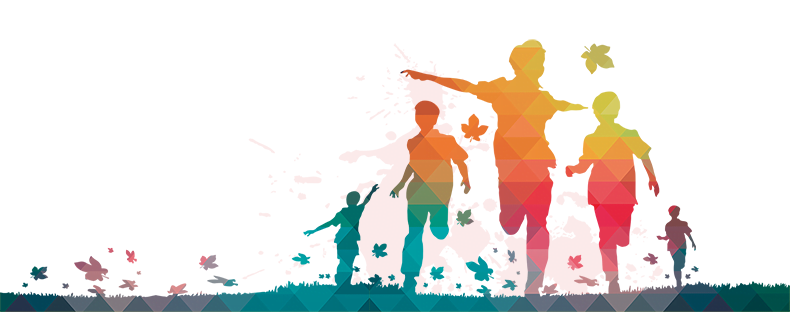 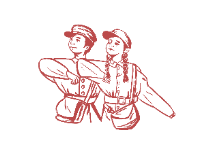 03.世青节象征--十字圣架
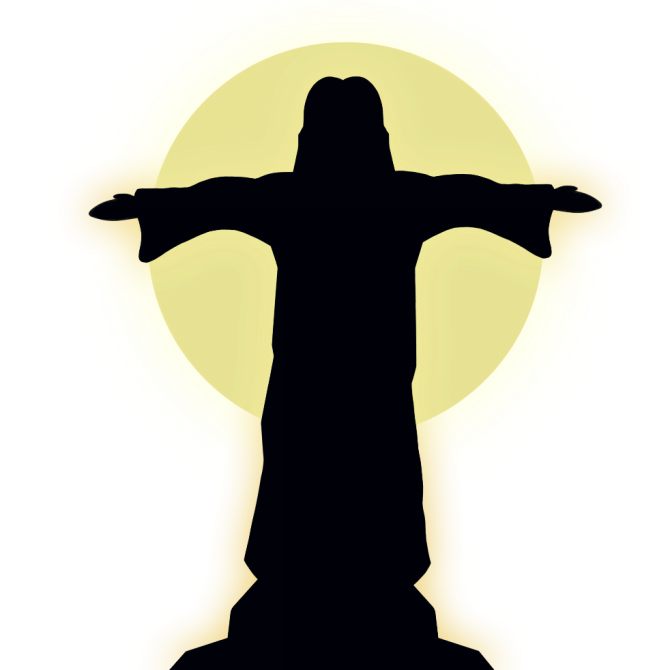 它常被称做“圣年十字架”“救赎年十字架”“世青节十字架”“朝圣者十字架” 而被人们知晓。许多人把它叫做“青年十字架”，因为它由教宗若望•保禄二世赠送给年轻人并经常被带到世界许多地方。在救赎的圣年（1983-1984），教宗若望•保禄二世认为在圣伯多禄大教堂的主祭坛旁边，应该有一个能让所有的人都看见的十字圣架，以作为我们信念的象征。于是一个高达3.8米的巨大木质十字架按照教宗的意愿安放在了那里。
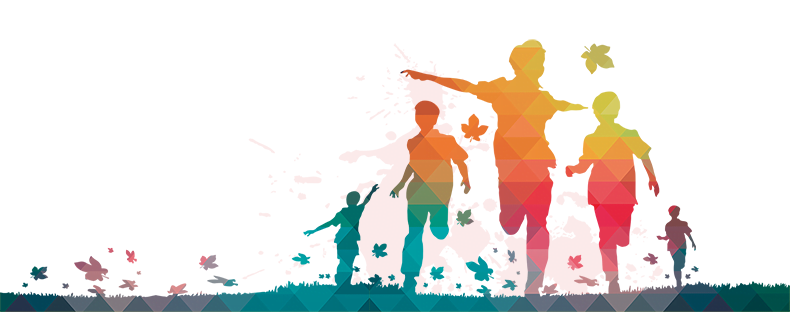 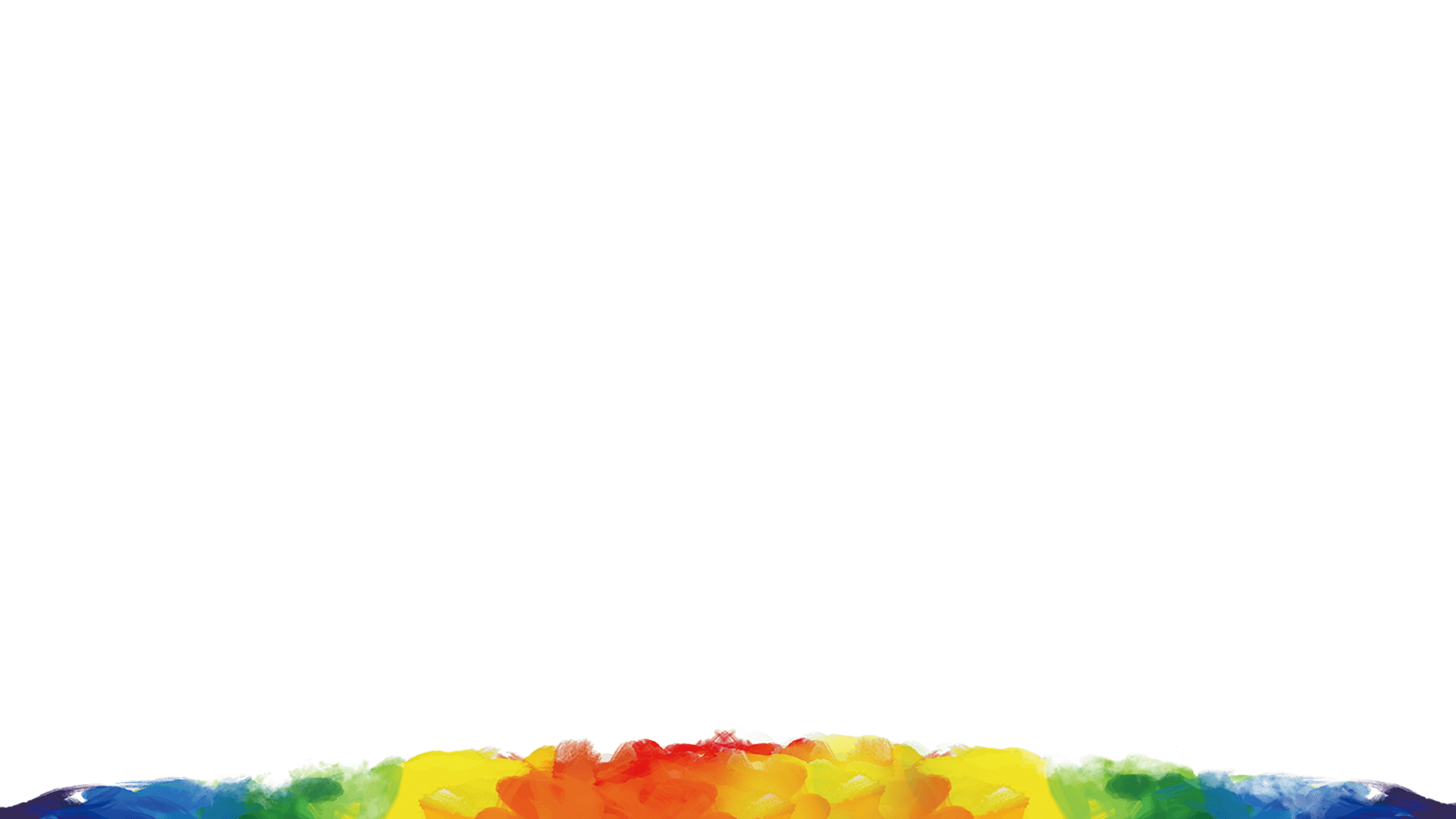 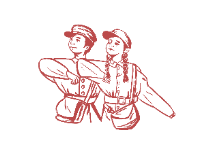 03.世青节象征--十字圣架
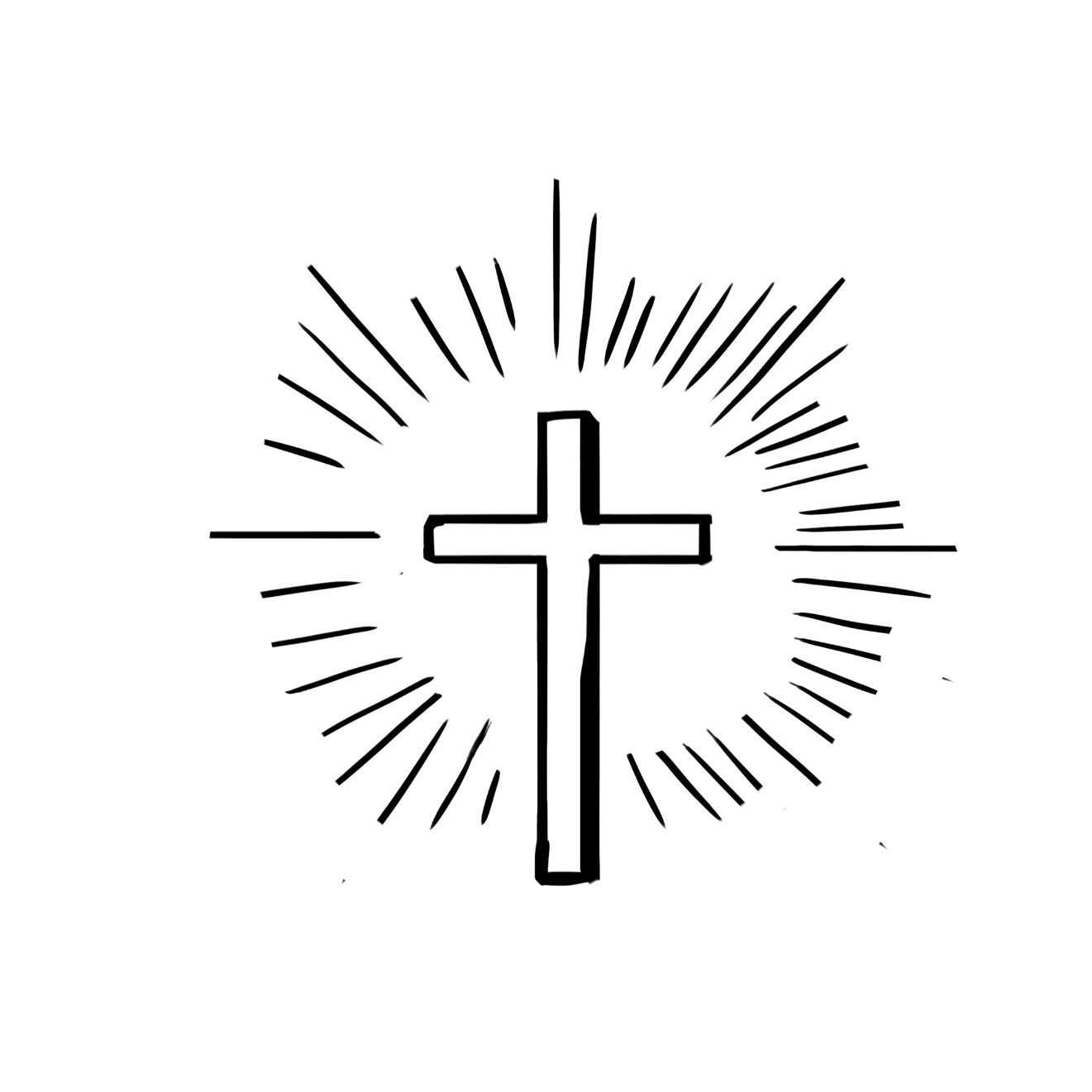 在圣年临近尾声时，当圣父关闭圣门后，他将十字架指定给全世界的年轻人，交于罗马圣洛伦索教堂的代表青年。他当时的话语是：我亲爱的年轻朋友们，在圣年结束时，我将救赎年的记号交托给你们：耶稣基督的十字架。把它作为耶稣基督对人世慈爱的象征，带到世界所有的角落，并向所有的人宣告是耶稣基督的死亡和复活才让我们得到了救赎和补偿。（1984.10.22，罗马）。
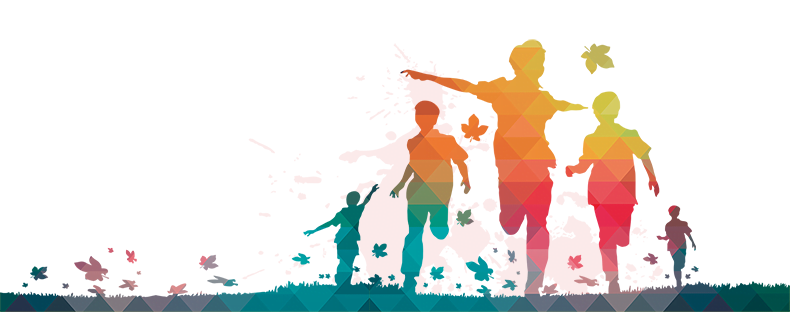 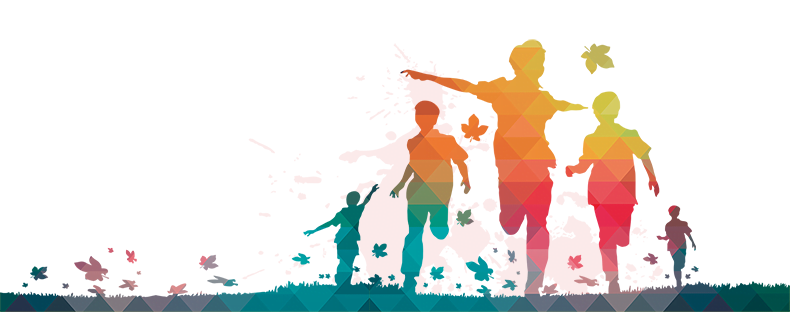 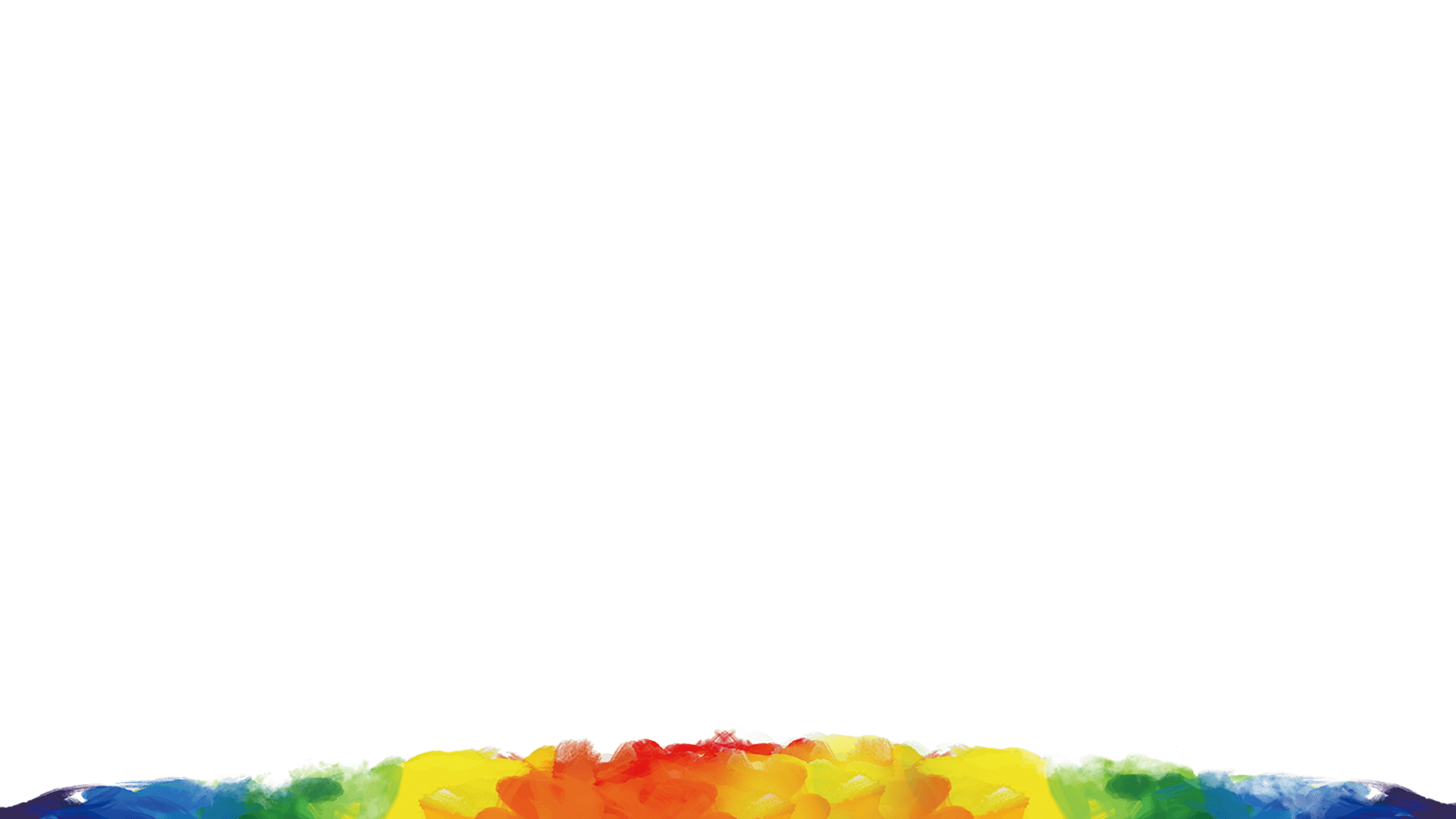 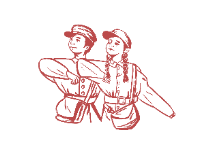 03.世青节象征--十字圣架
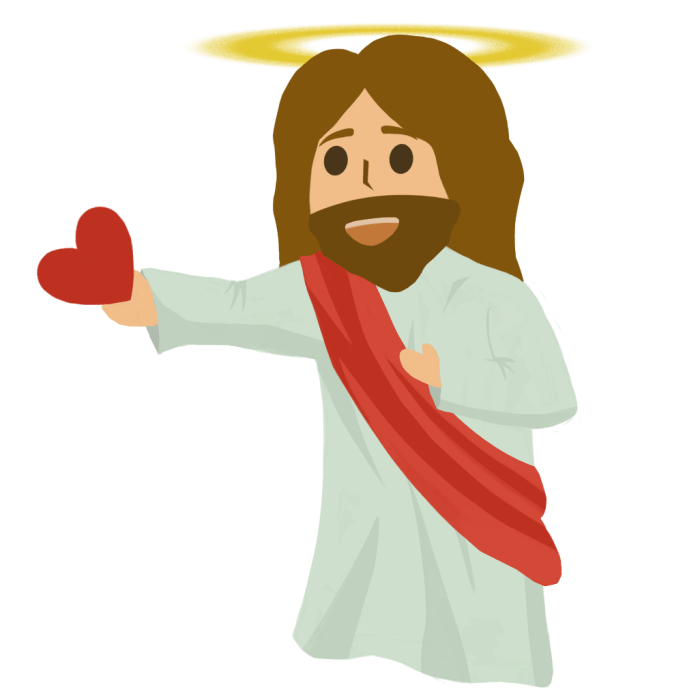 自从1984年，世青节十字架便开始了环游世界的行程。在欧洲超越了“铁幕”，在美洲，亚洲，非洲和澳大利亚，它都出现在了国际化世界青年节的庆典活动中。自从1994年，它便开始在各主办国教区间的穿行。
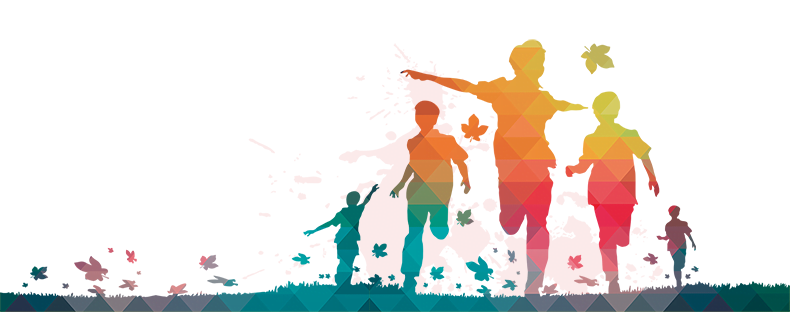 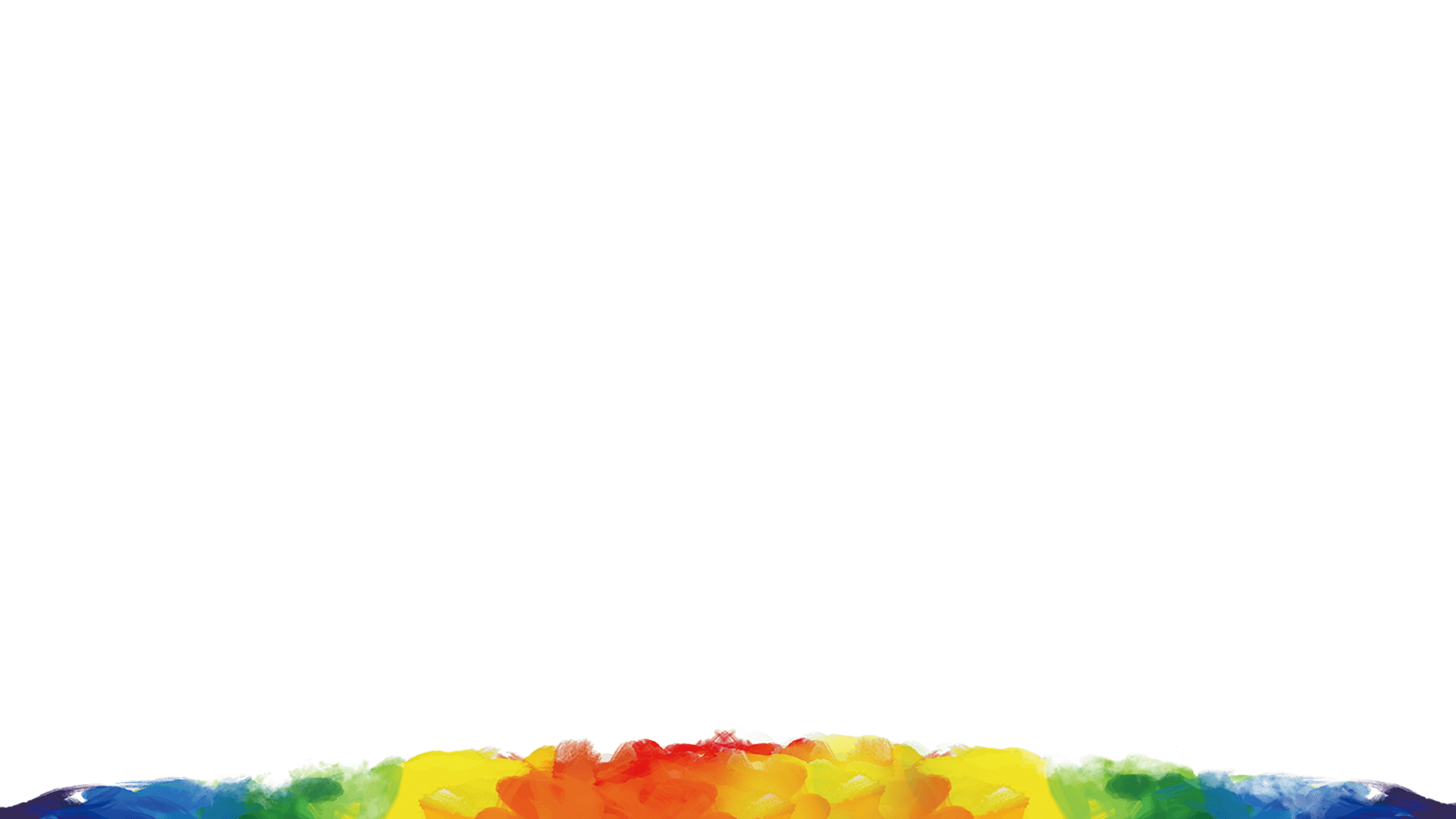 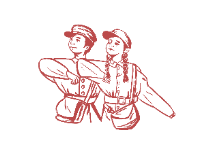 03.世青节象征—圣女圣象
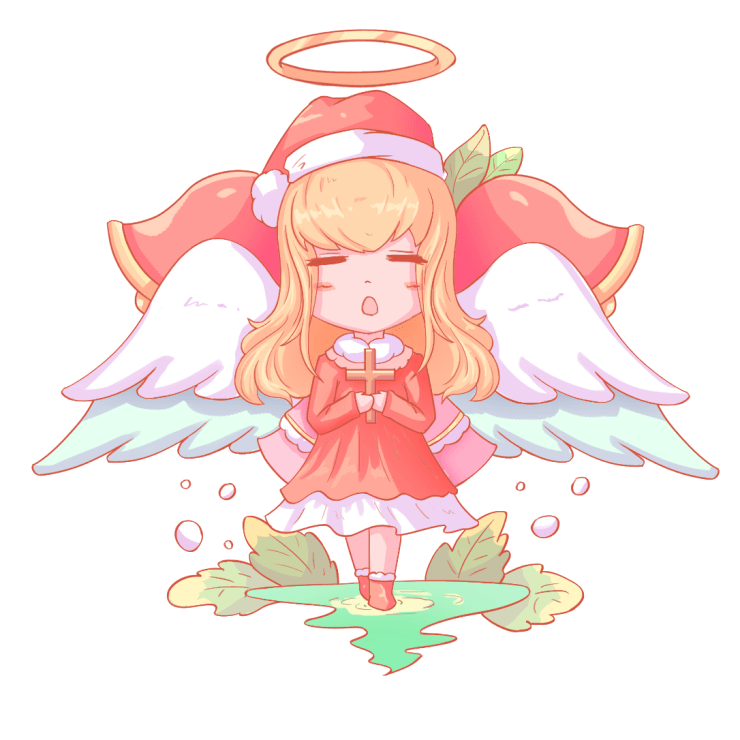 2003年，教宗若望•保禄二世又指定了另一个象征着年轻人信仰的记号，并和十字圣架一起被带到了世界各地。就是《罗马人民的救星》的圣母圣像。
这个圣象，其实是罗马桑塔玛利亚教堂备受尊敬的圣象的一个复制品（罗马第一座，也是最大的献给万福童贞玛利亚的教堂）。
“从今以后，它就将与十字架一起伴随着世青节。看啊，你的母亲！她就象征着玛利亚慈母般的贴近被召叫的年轻孩子们，就像宗徒若望，迎接她进入他们的生命。”（祈祷钟，十八届世青节，2003年4月13日）
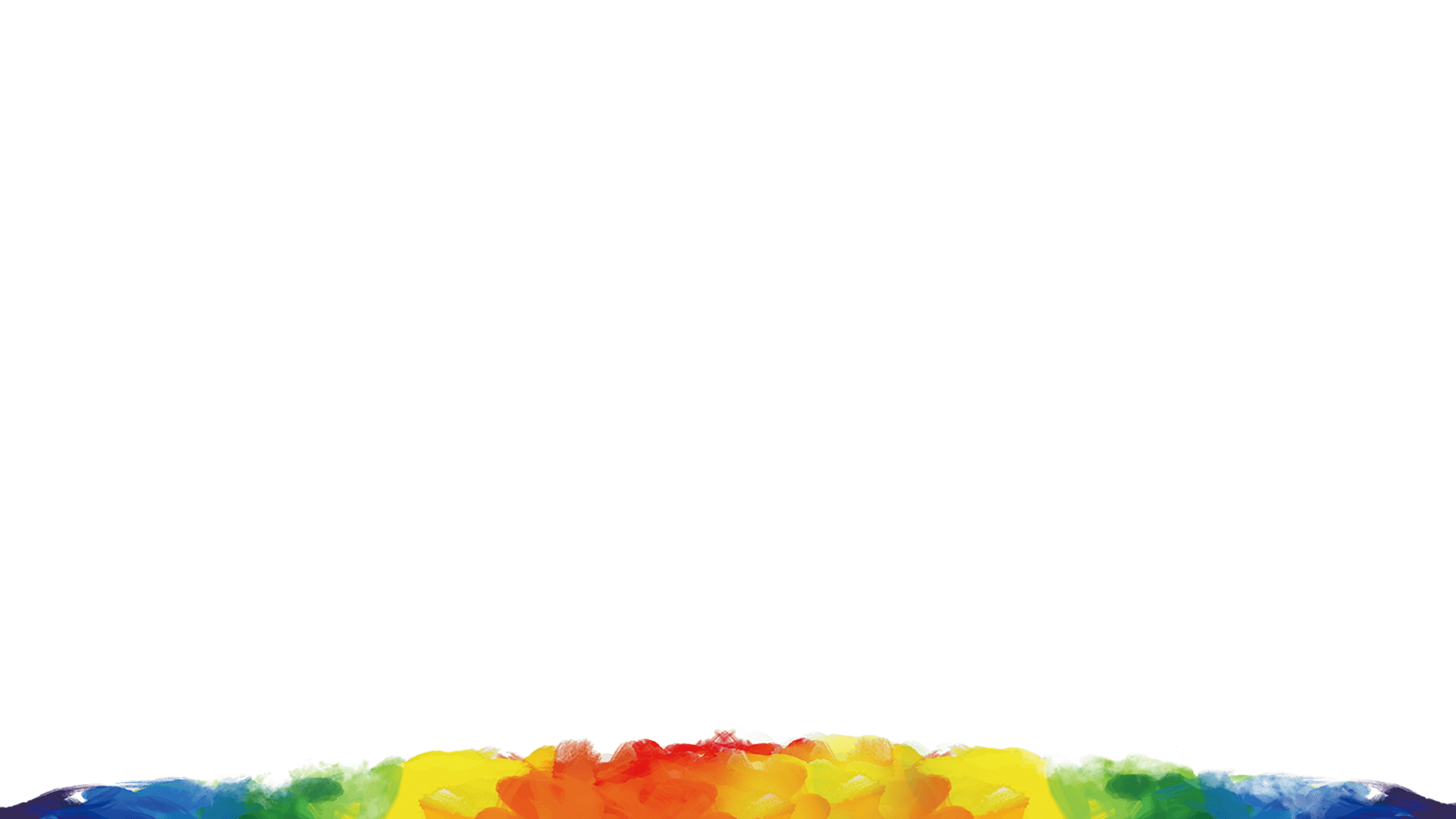 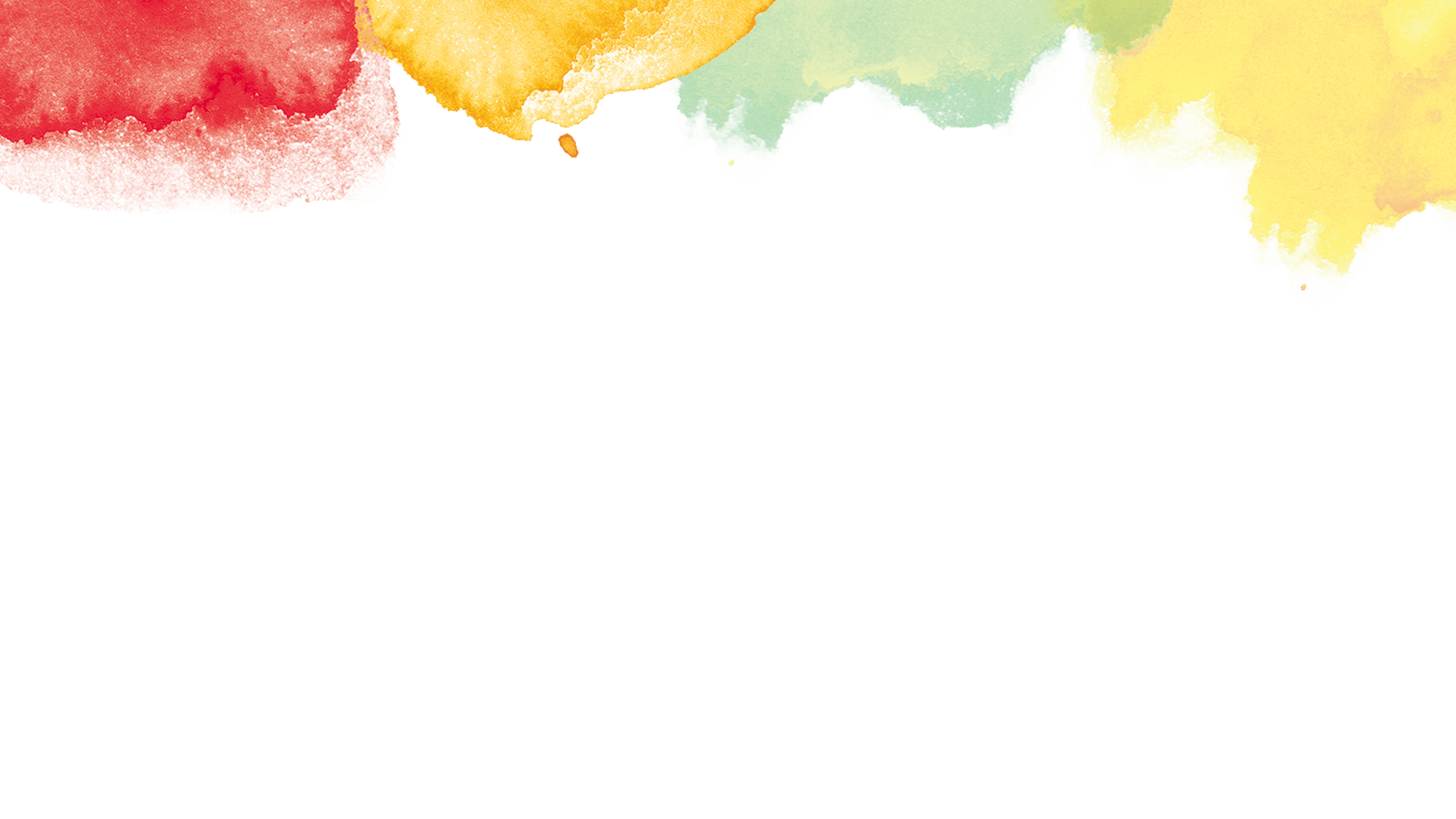 04
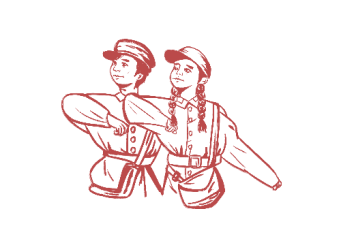 世界青年节的目的
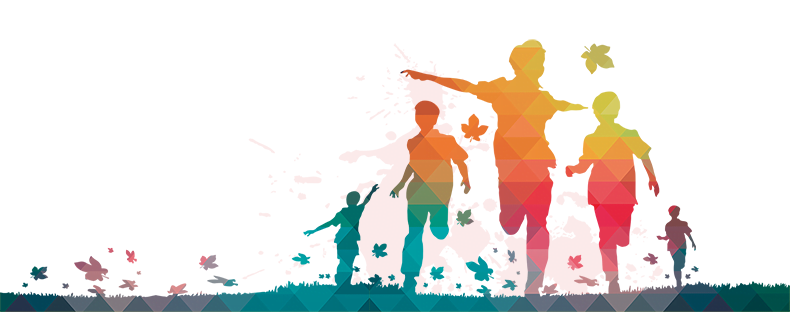 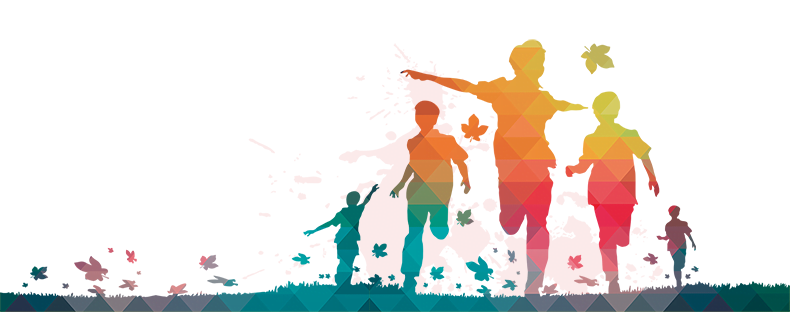 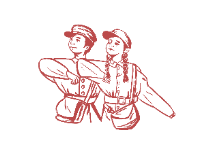 04.庆祝和信任年轻人
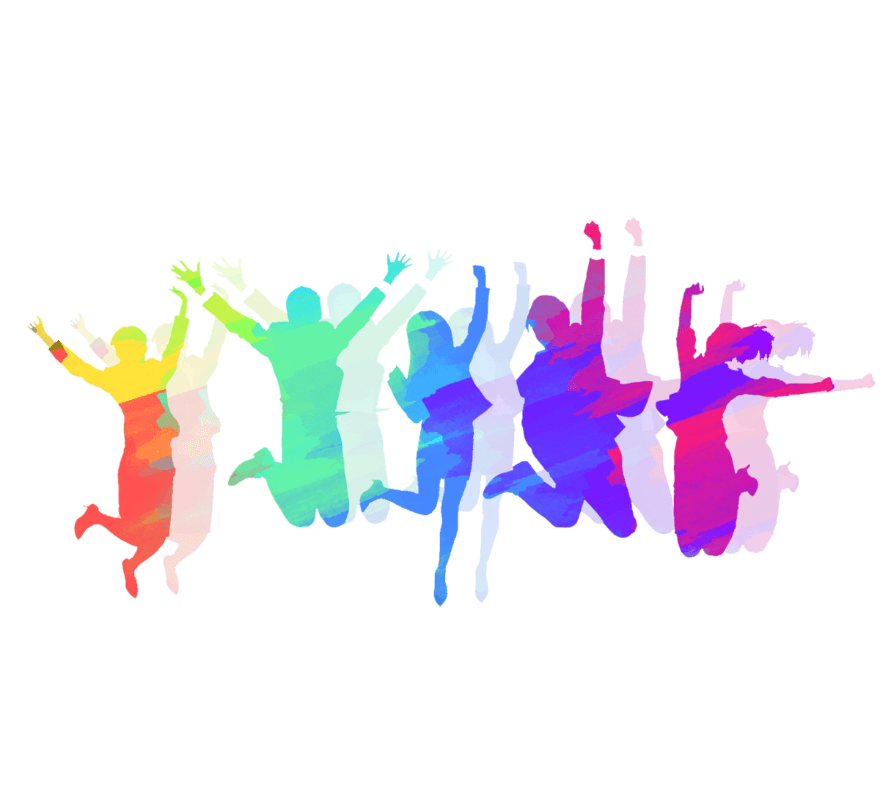 青年和年轻人不仅是教会的未来，而且是今天天主教会的积极参与者。
世界青年节帮助这些年轻男女做好准备，以实现基督在世界上的使命，并使他们成为传教士。
世界青年节汇集了来自地球四个角落的年轻人，圣父可以将教会及其使命委托给年轻一代。
世界青年节不仅仅是一个由不同的青年和青年群体组成的庆祝聚会，而是一个关键时刻，要求他们执行一项伟大的信仰使命。
来自世界青年节校友林肯内布拉斯加州的主教詹姆斯·康利说：教皇约翰保罗二世于2002年在多伦多庆祝他的最后一次国际世界青年节。（CNS档案照片）“约翰保罗站在美国的数百万年轻人中[世界青年节丹佛]，告诉我们不要害怕。他告诉我们走上街头宣扬福音。他告诉我们要捍卫生命他告诉我们要成为圣人。他叫我们去接受新福音传播”。
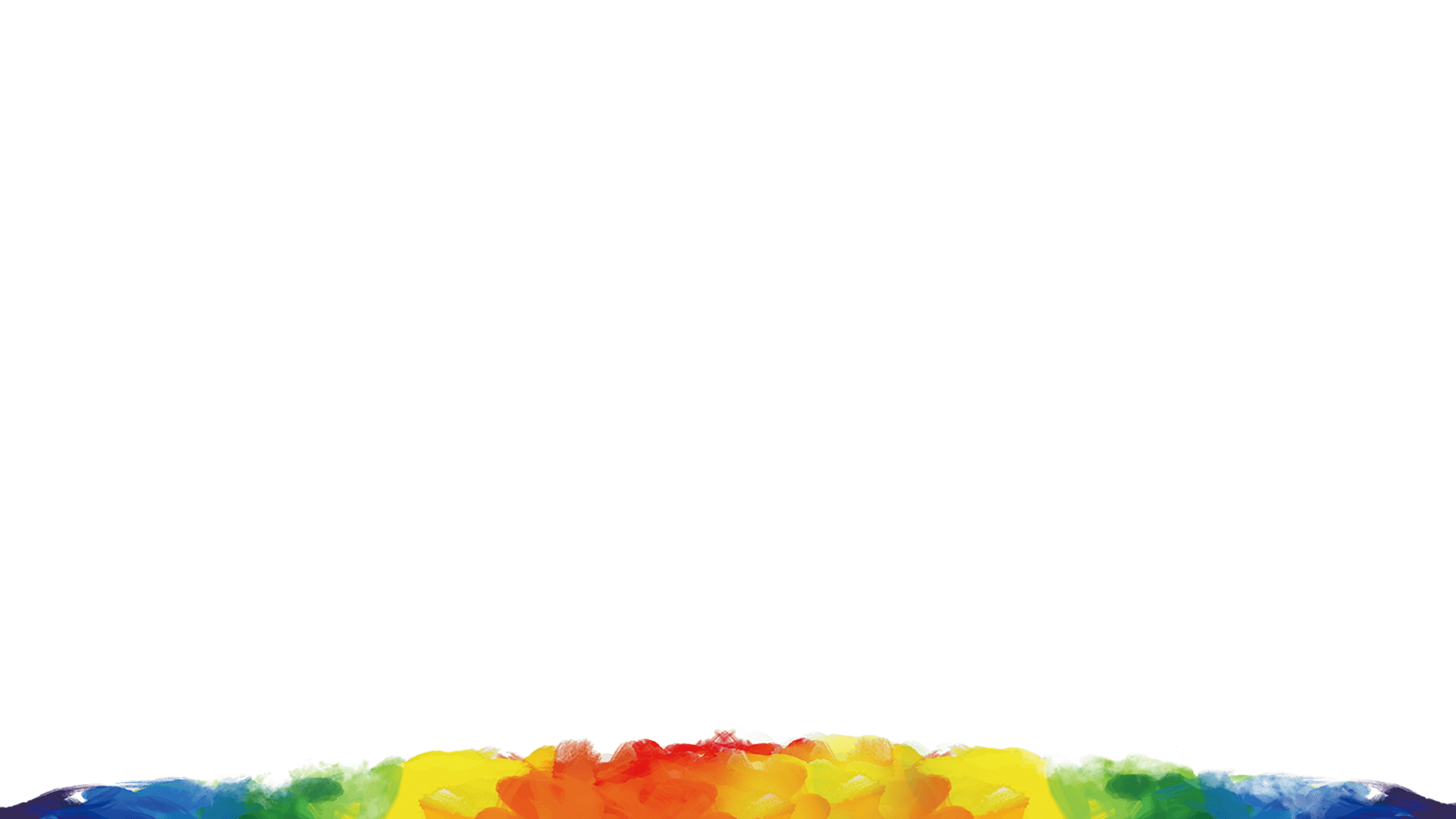 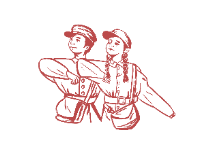 04.朝圣
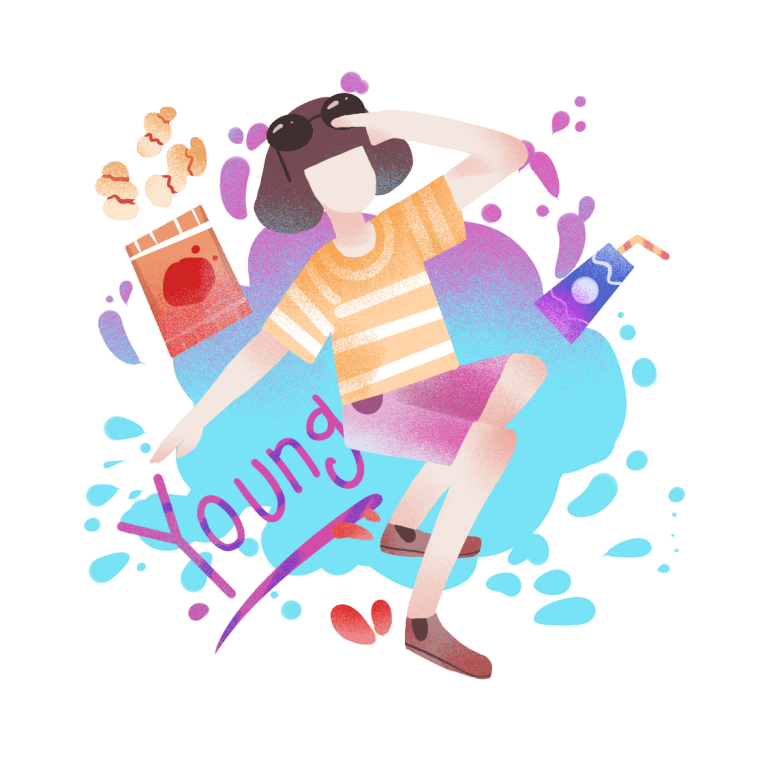 朝圣的行为是世界青年节体验的重要组成部分。从远古时代起，有信仰的人就开始了伟大的旅程-从亚伯拉罕和摩西到早期的基督徒，他们“走到地极”（参见使徒行传1：8）来传播福音。几个世纪以来，朝圣者前往耶路撒冷，圣地亚哥德孔波斯特拉，罗马和许多其他伟大的地方，通过圣徒的安息之地找到上帝。今天的青年和年轻人继续走上同样的道路-通过世界青年节，通过真正的普世教会的经验寻求上帝，与圣父和数百万年轻人团结一致。世界青年节，无论是在当地还是在国际上庆祝。
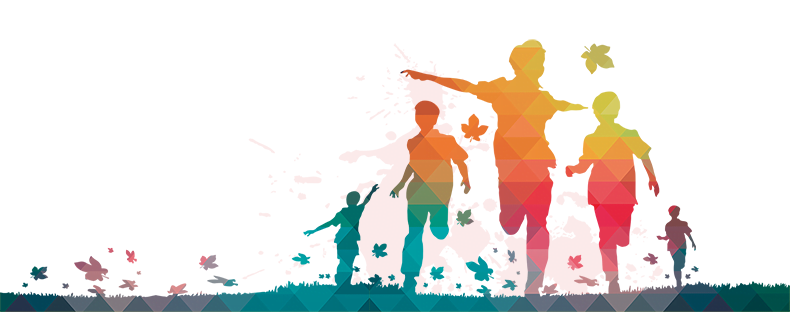 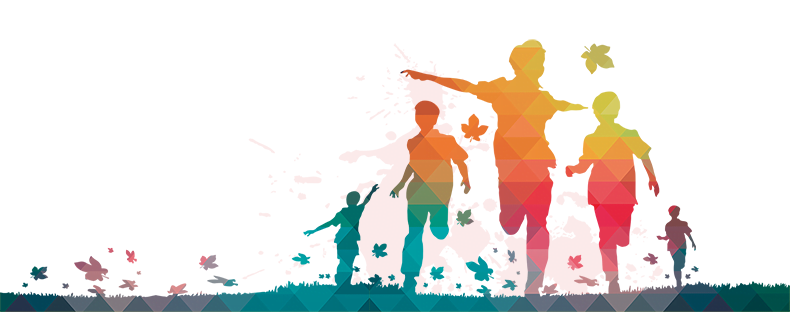 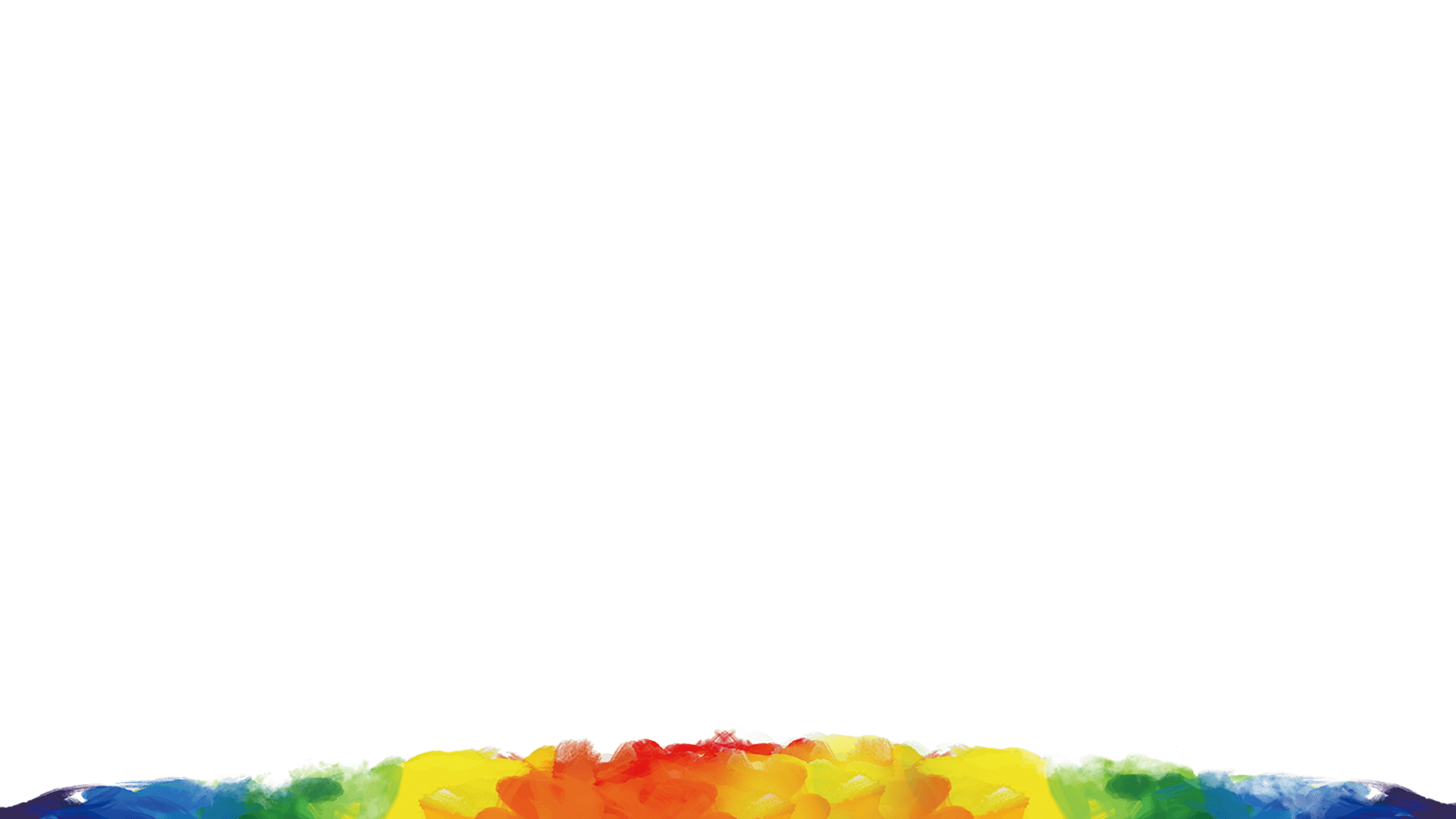 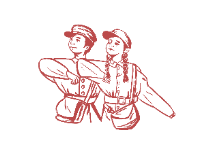 04.世青节的目的
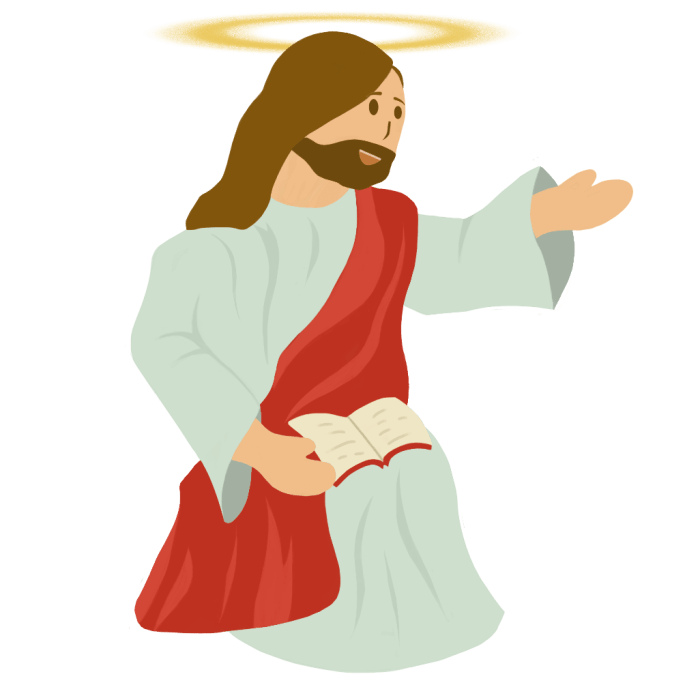 在二十一世纪，技术确保年轻人始终彼此接触。世界青年节超越了“接触”，让年轻人和年轻人与他们无法通过手机或电脑接触的国际天主教社区进行个人接触-所有这些都是为了与上帝最终的相遇。就像塔博尔山上的门徒一样，世界青年节的参与者有很好的机会体验变革性的事件-并利用那个恩典的时刻来装备他们在日常生活的山谷中等待他们的伟大工作。
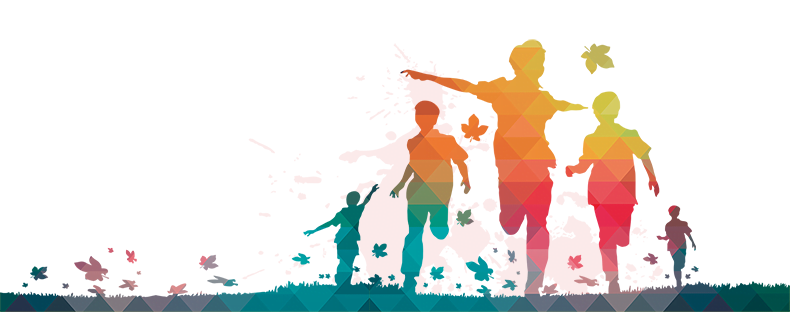 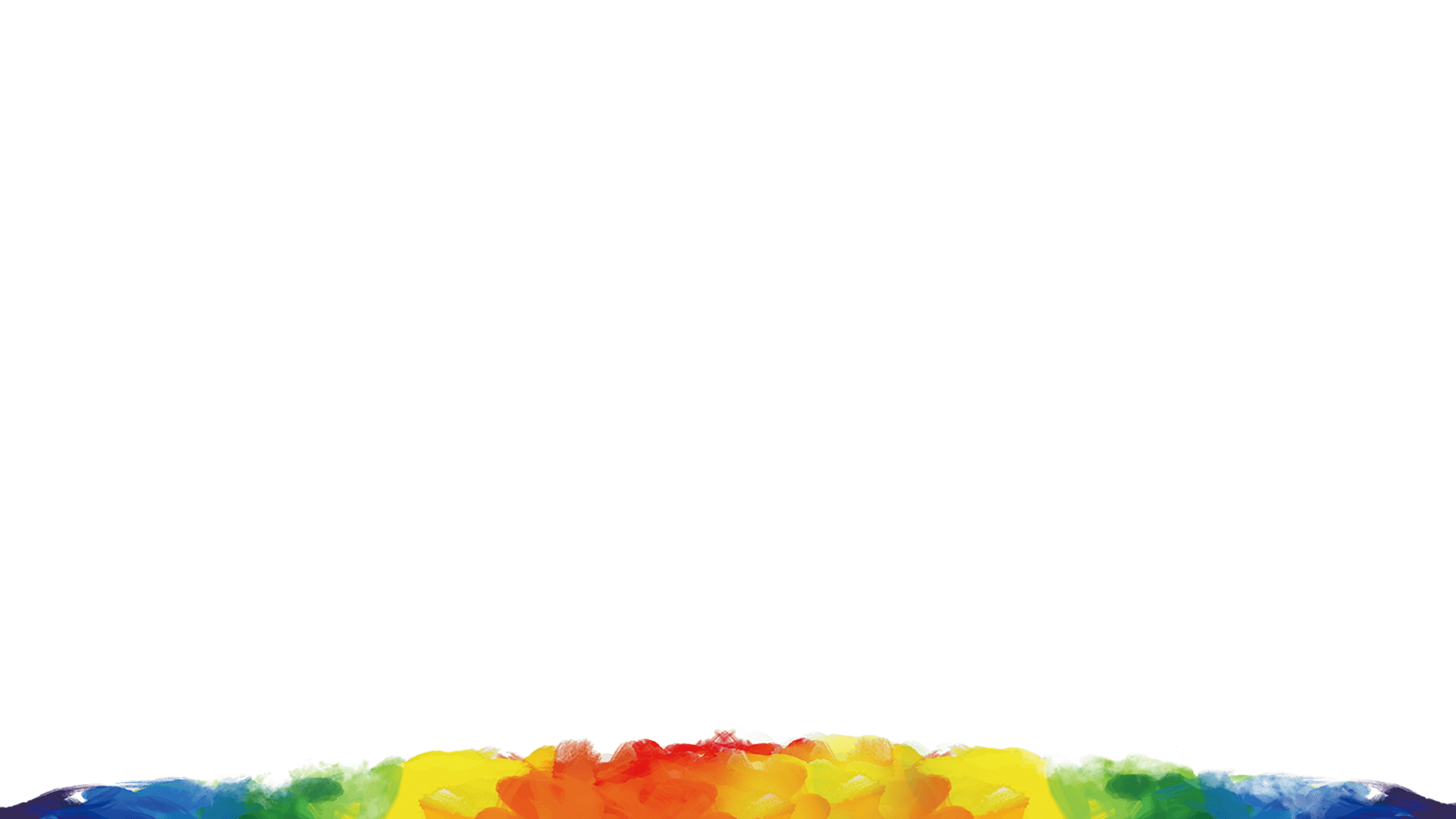 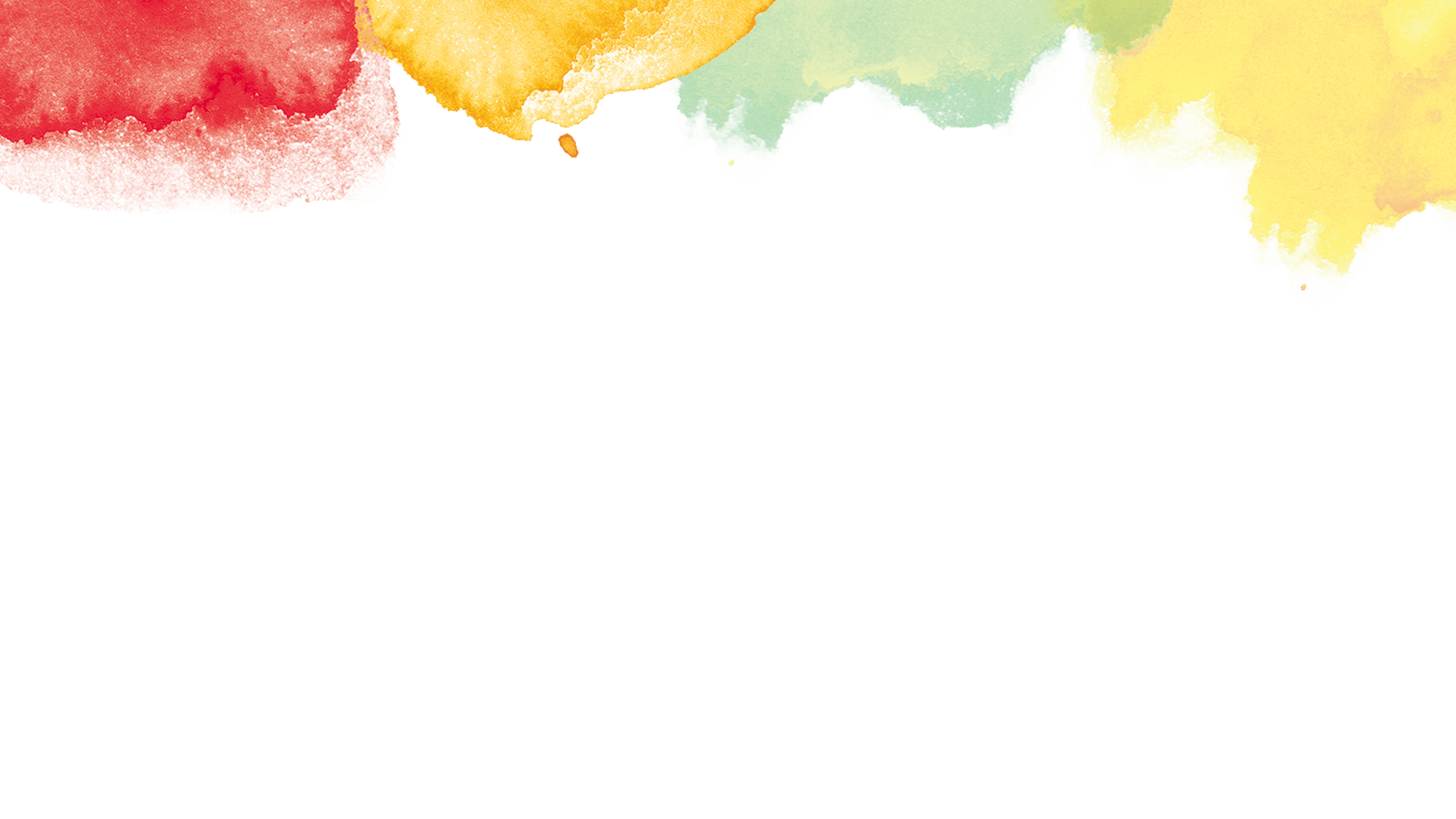 05
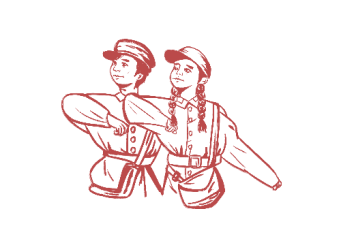 世青节庆祝活动
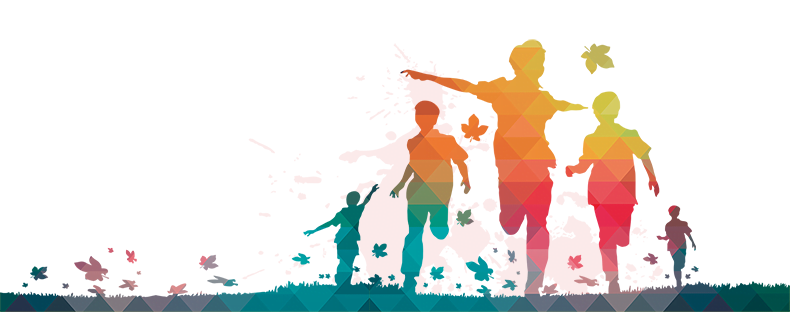 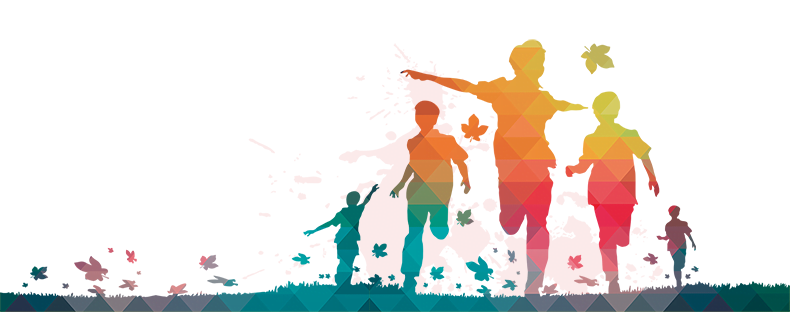 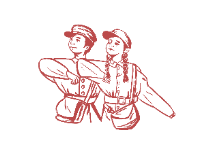 04.庆祝活动
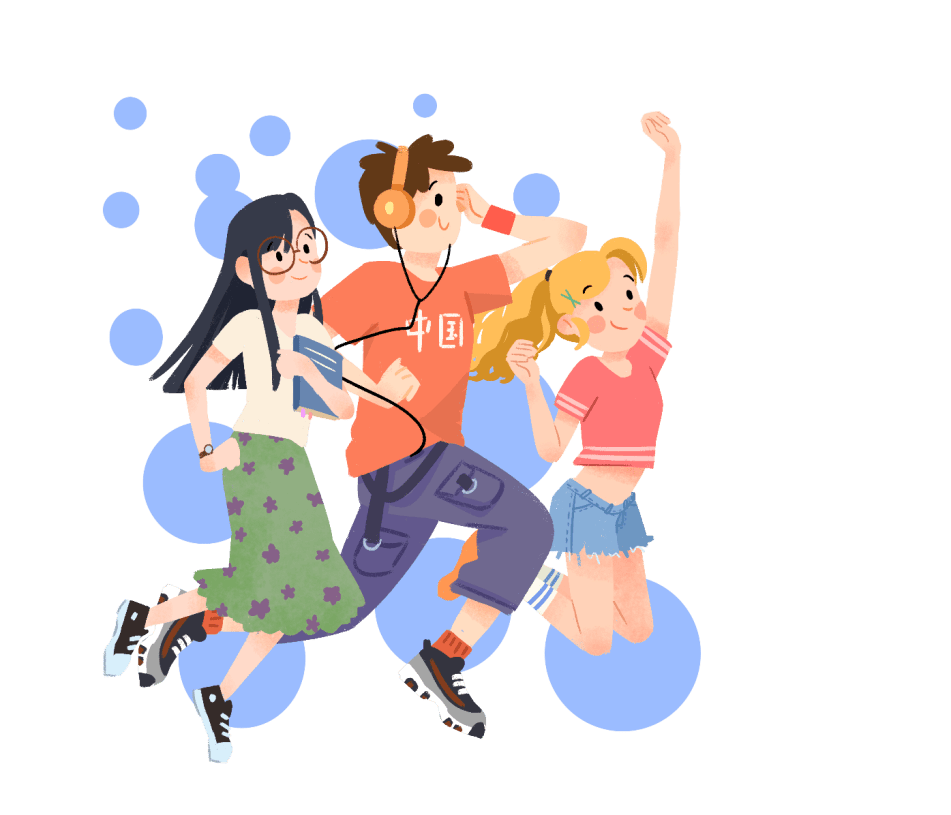 第二层，每2到3年，由罗马教廷选定世界上某个城市举行国际性的庆祝活动。从1986年第一届在罗马举行，第一个罗马以外的城市是1987年阿根廷的，1989年西班牙圣地亚哥，1991年波兰琴斯托霍瓦，1993年美国丹佛，1995年非律宾，1997年法国巴黎，2002年加拿大多伦多，2005年德国科隆。
第一层，每年的世界青年日，在意大利教区举行庆祝活动，并通过传媒传遍全球，向全世界的年轻人传达天主教和基督教的庆祝活动。
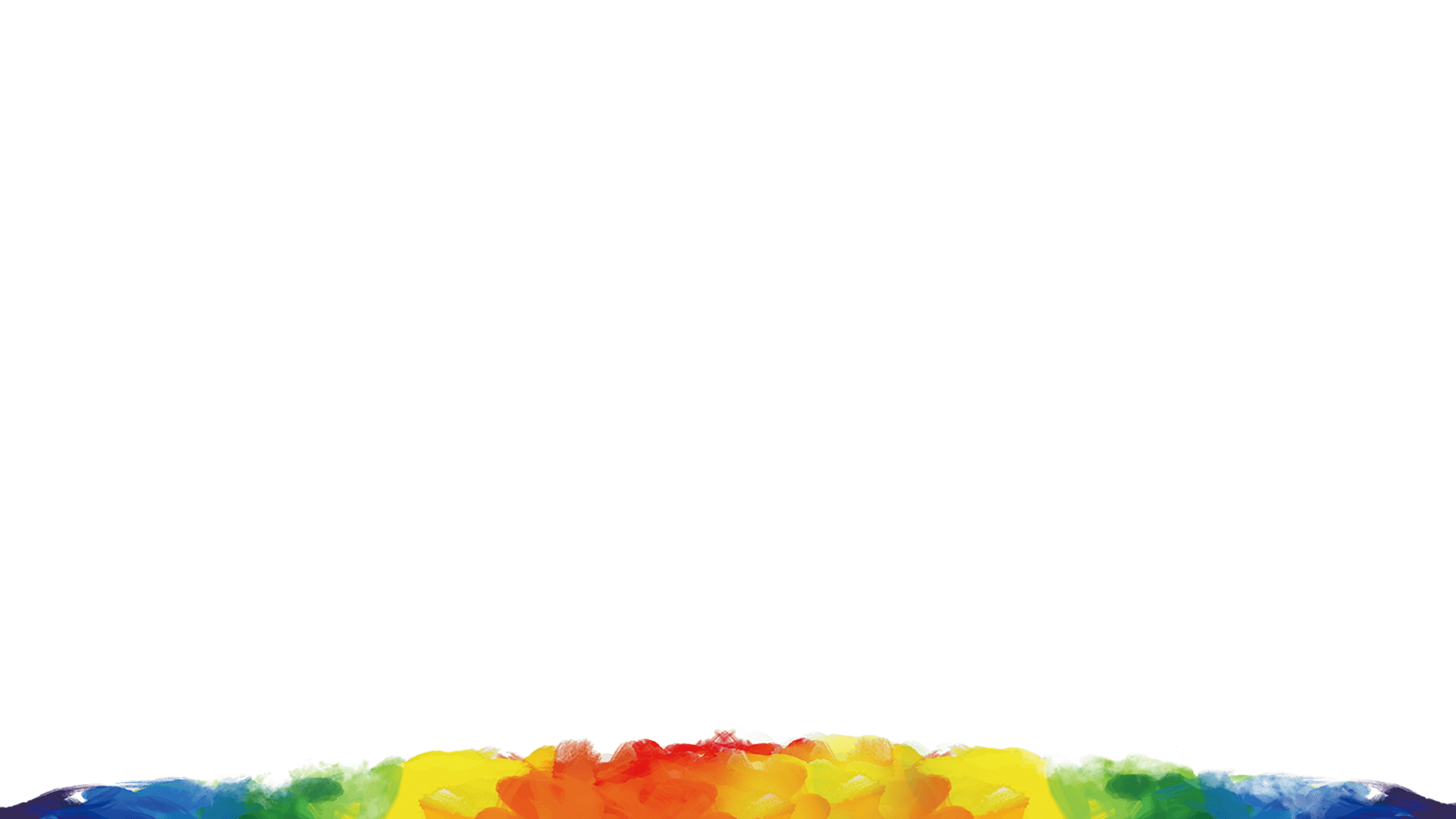 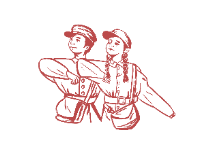 04.庆祝活动
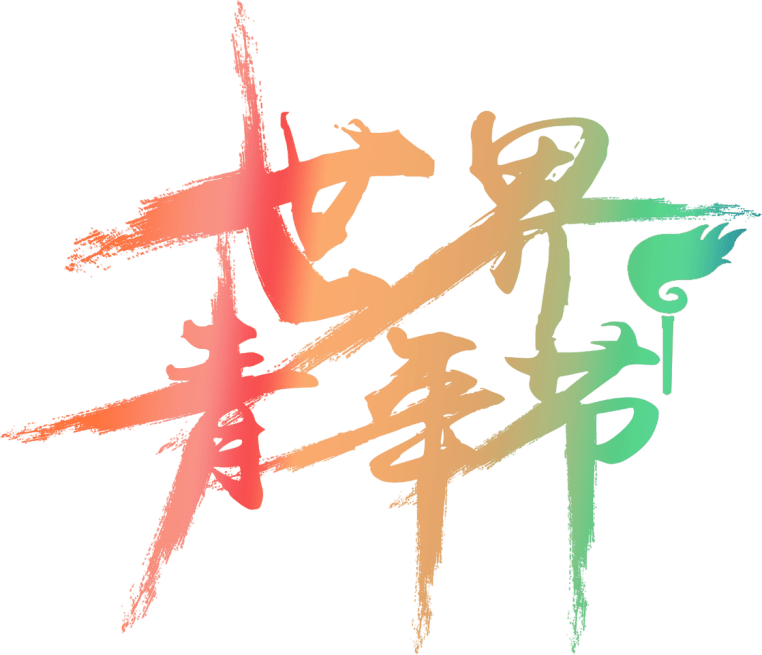 2008年的世界青年节在举行。教皇本笃十六世也首次驾临悉尼参加为期一周的宗教青年。对于悉尼来说，这已经是历史上第三次教宗驾临这个城市了。
2011年 8月16日-21日西班牙马德里
2016年 7月26日-31日第31届世界青年节在波兰克拉科夫。“怜悯人的人是有福的，因为他们要受怜悯”（玛窦福音5：7
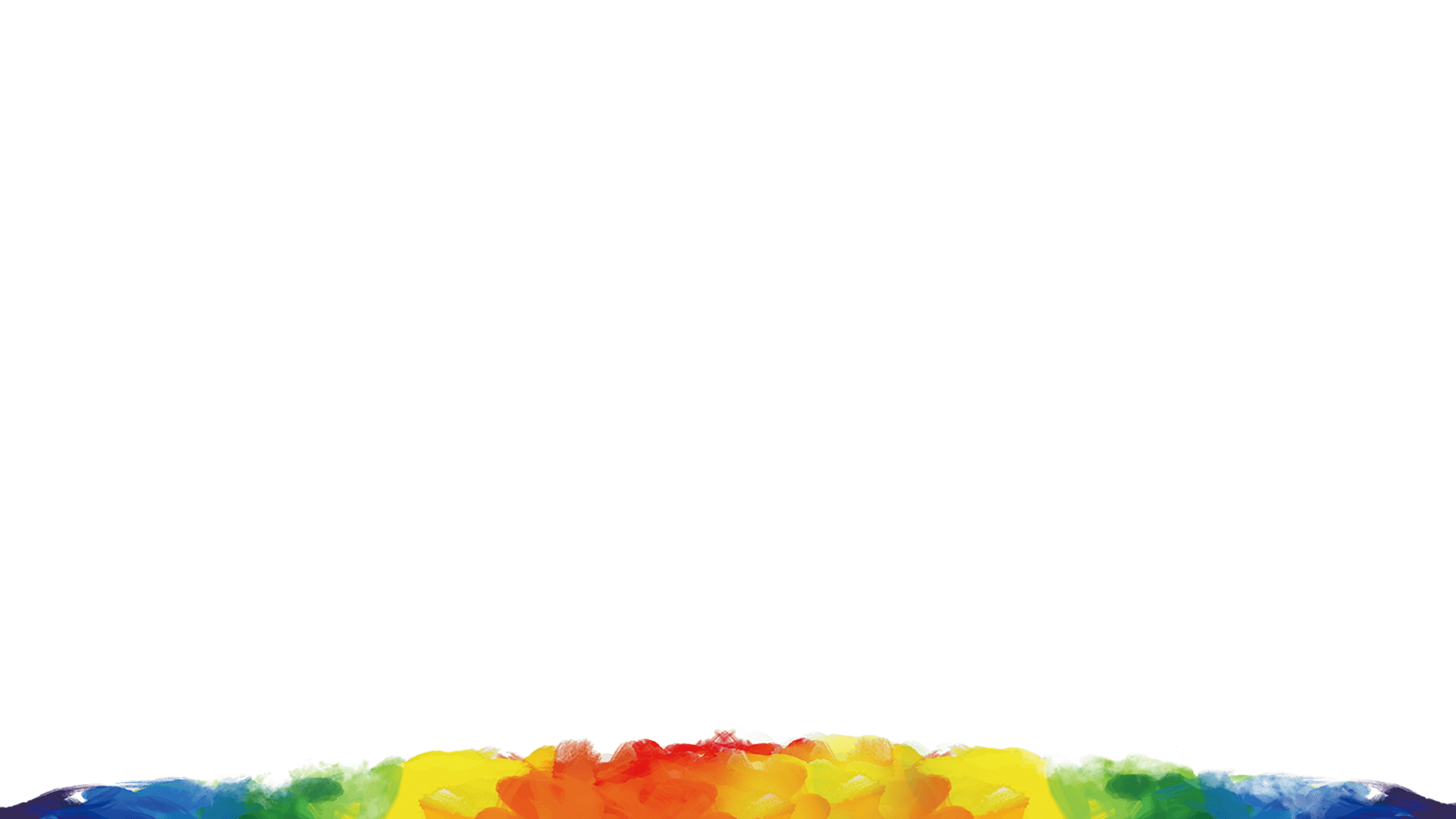 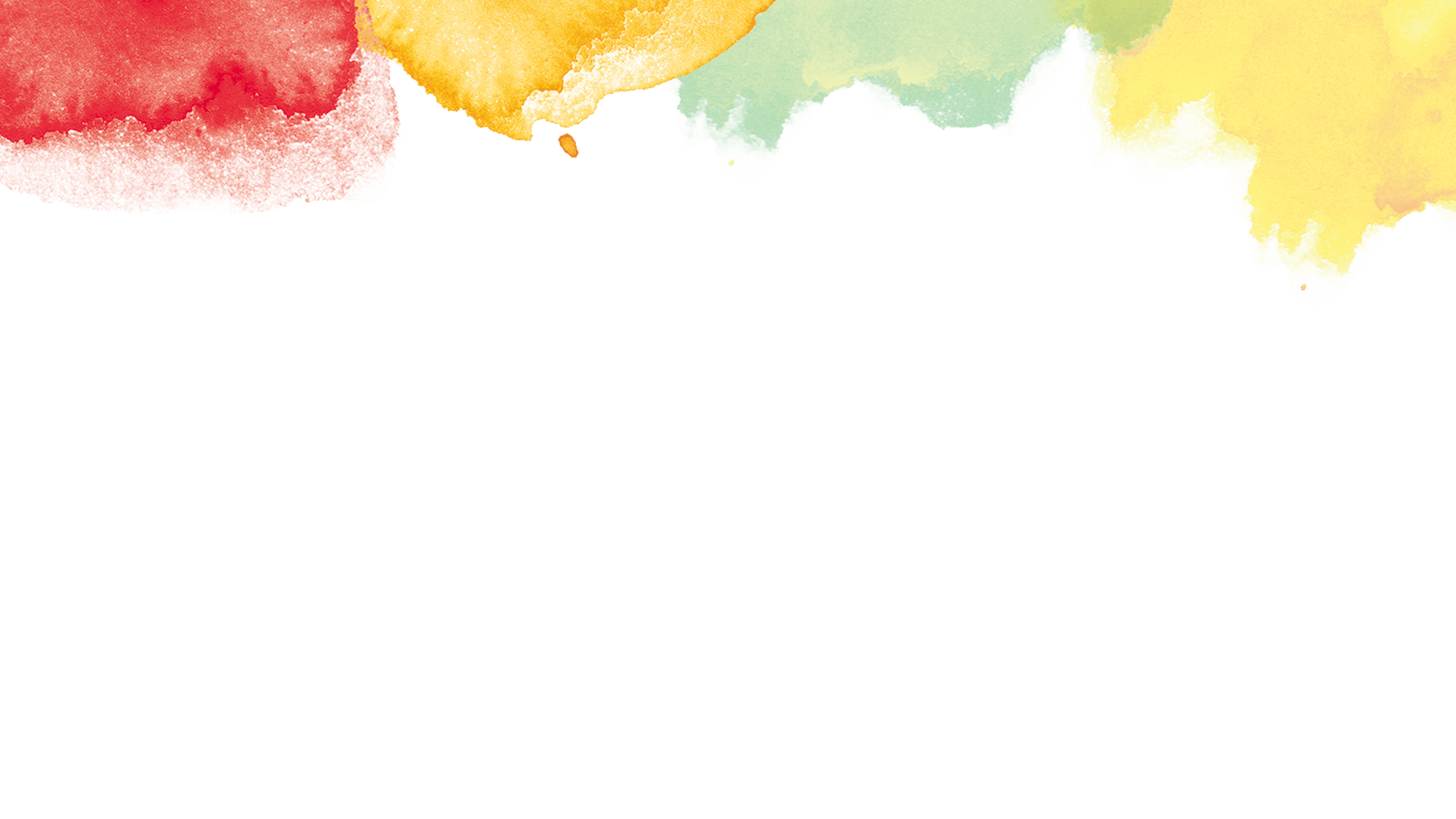 04
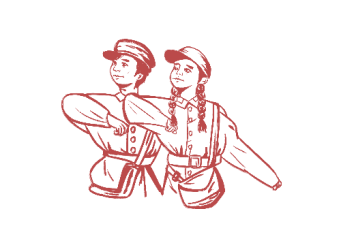 思想引领
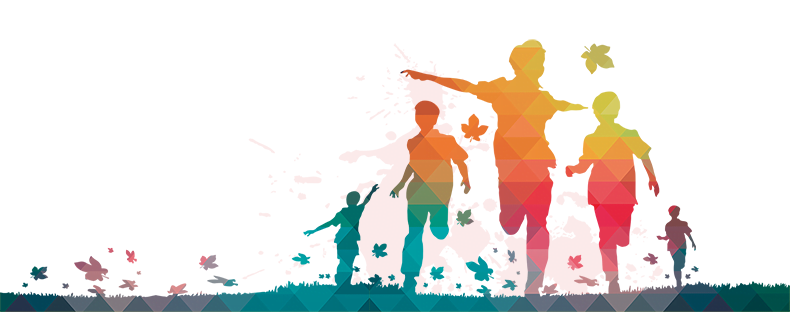 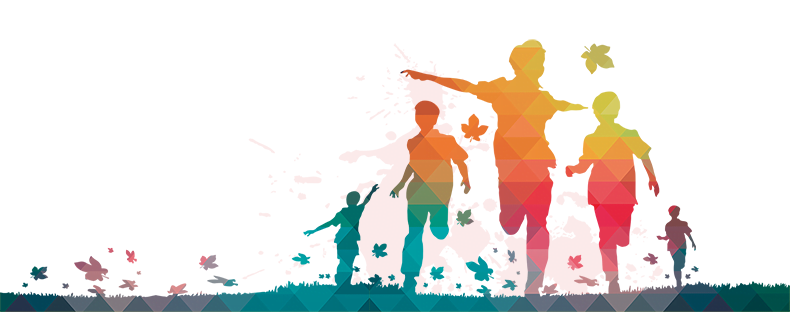 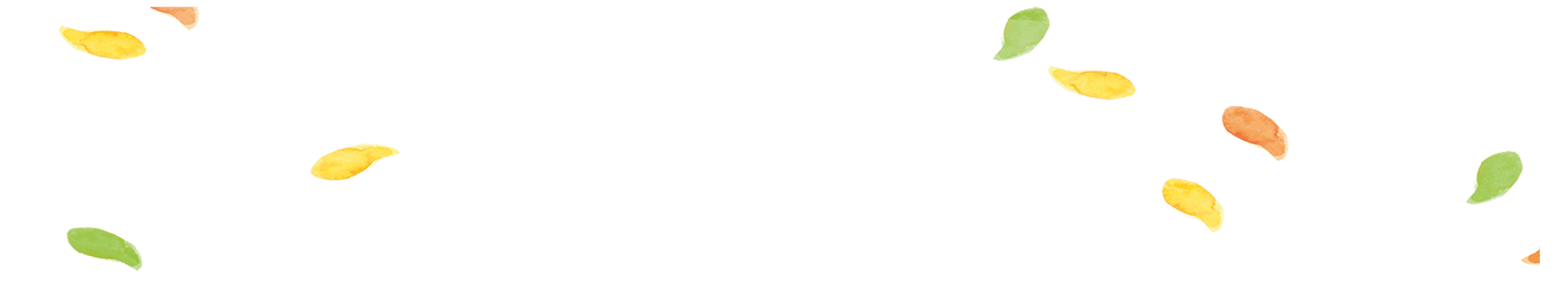 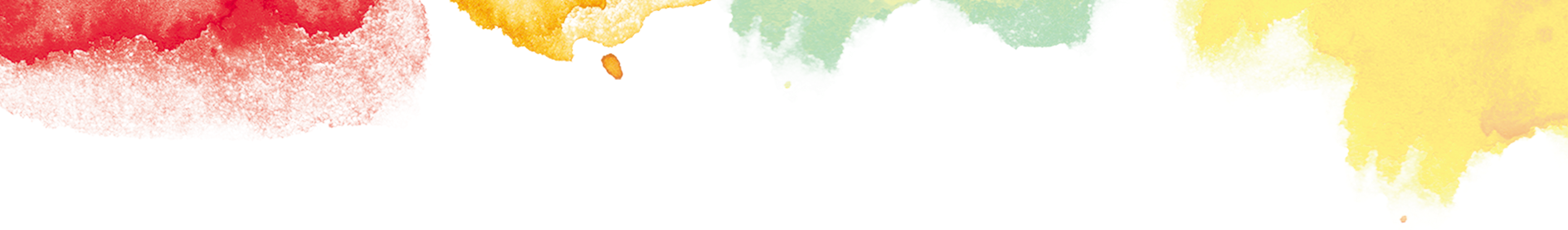 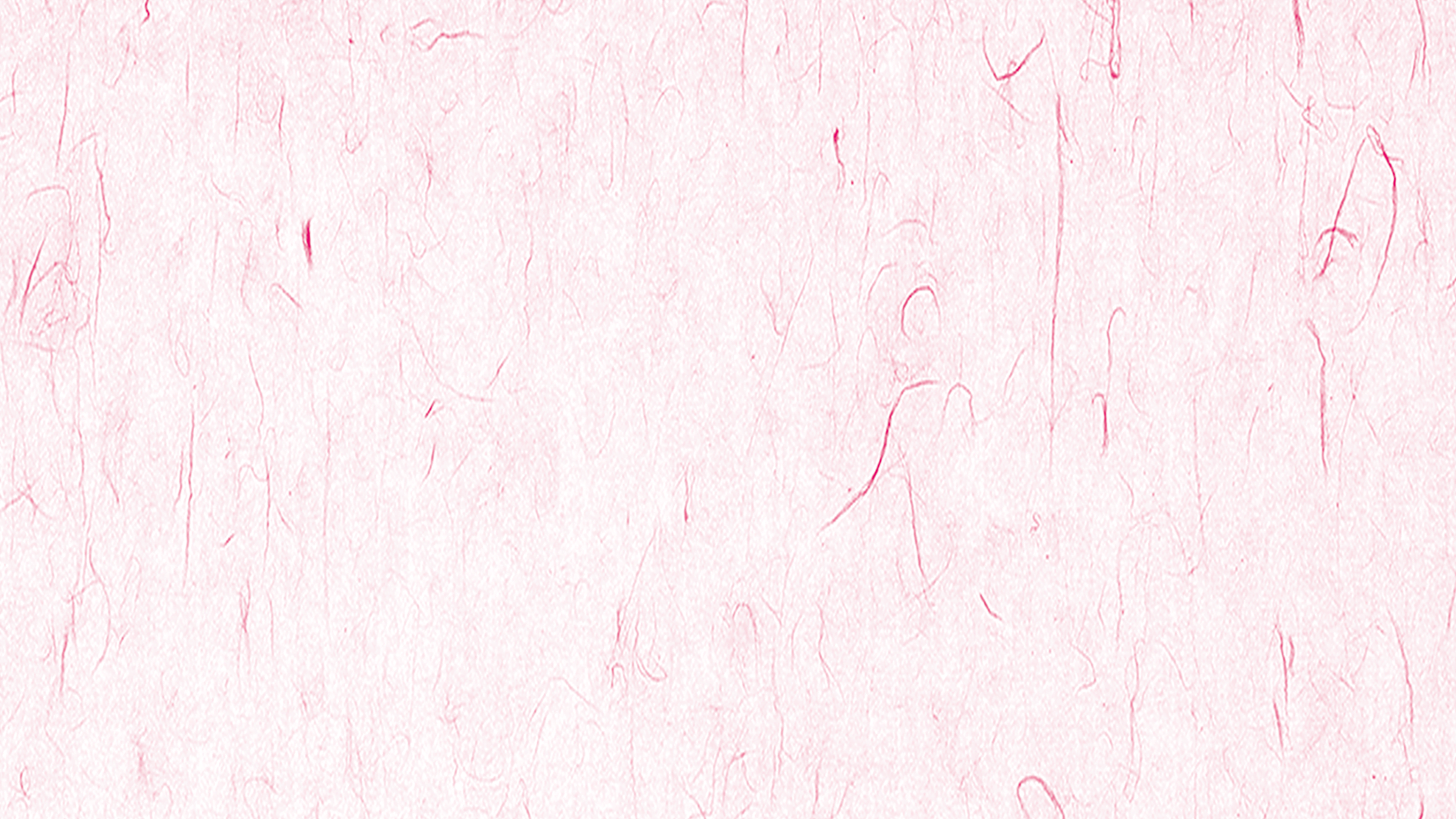 观
谢
看
谢
弘扬五四精神 挥洒热火青春
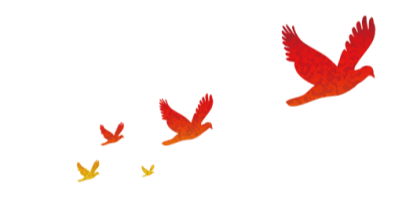 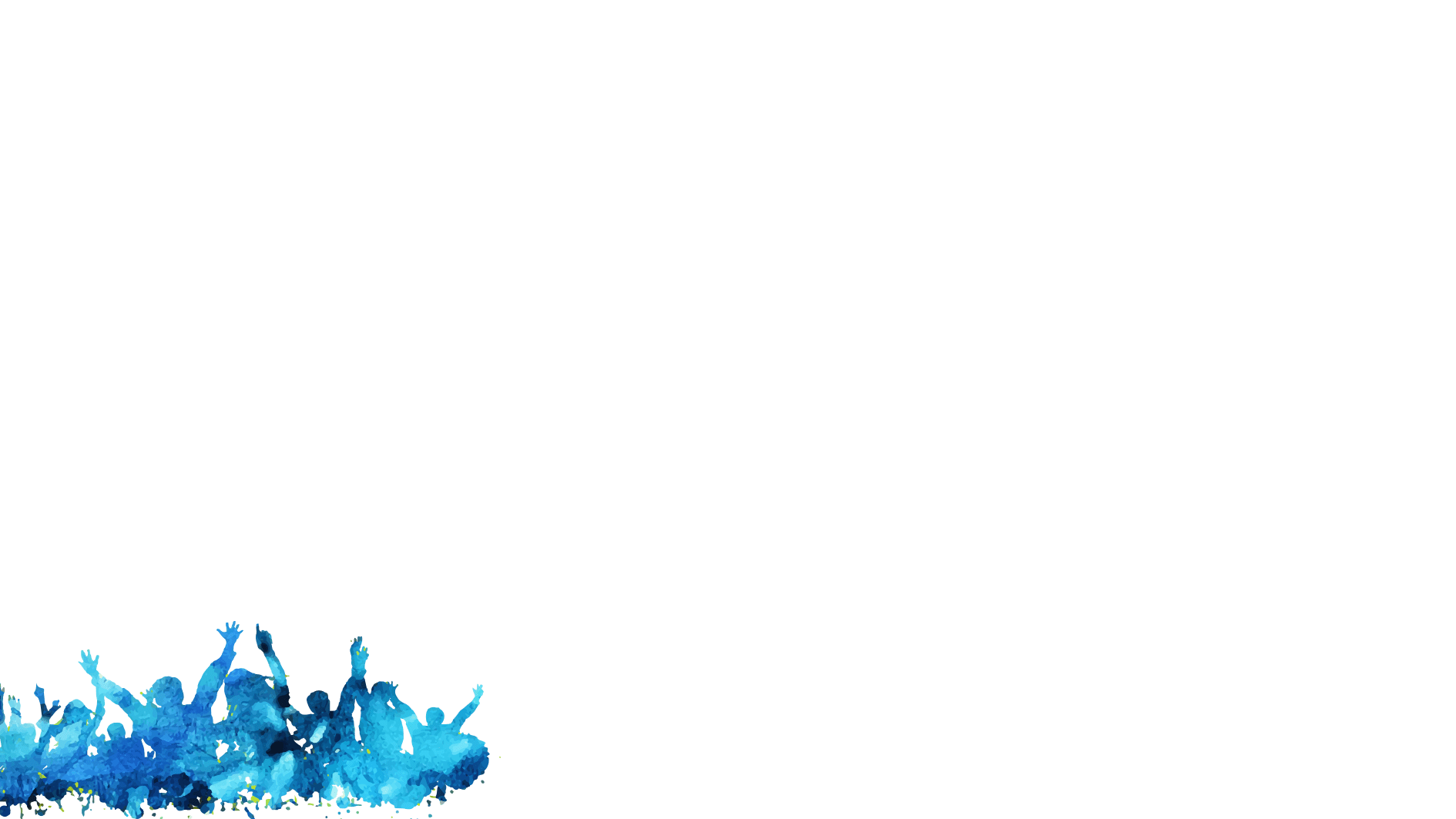 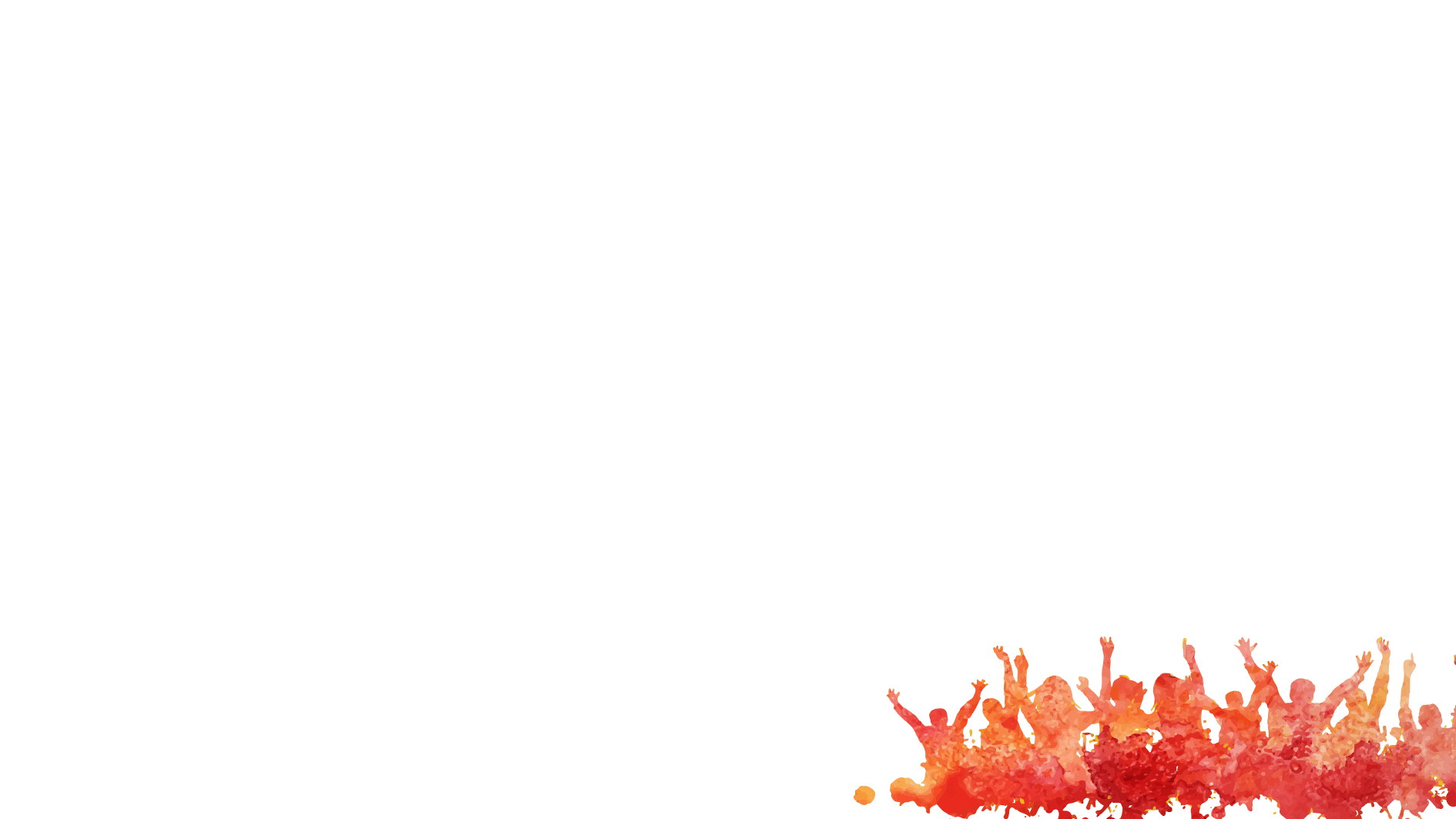 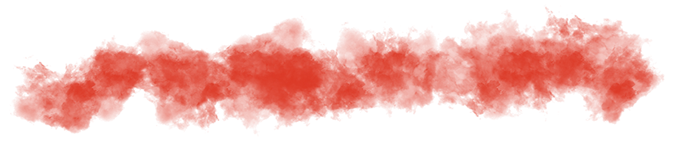 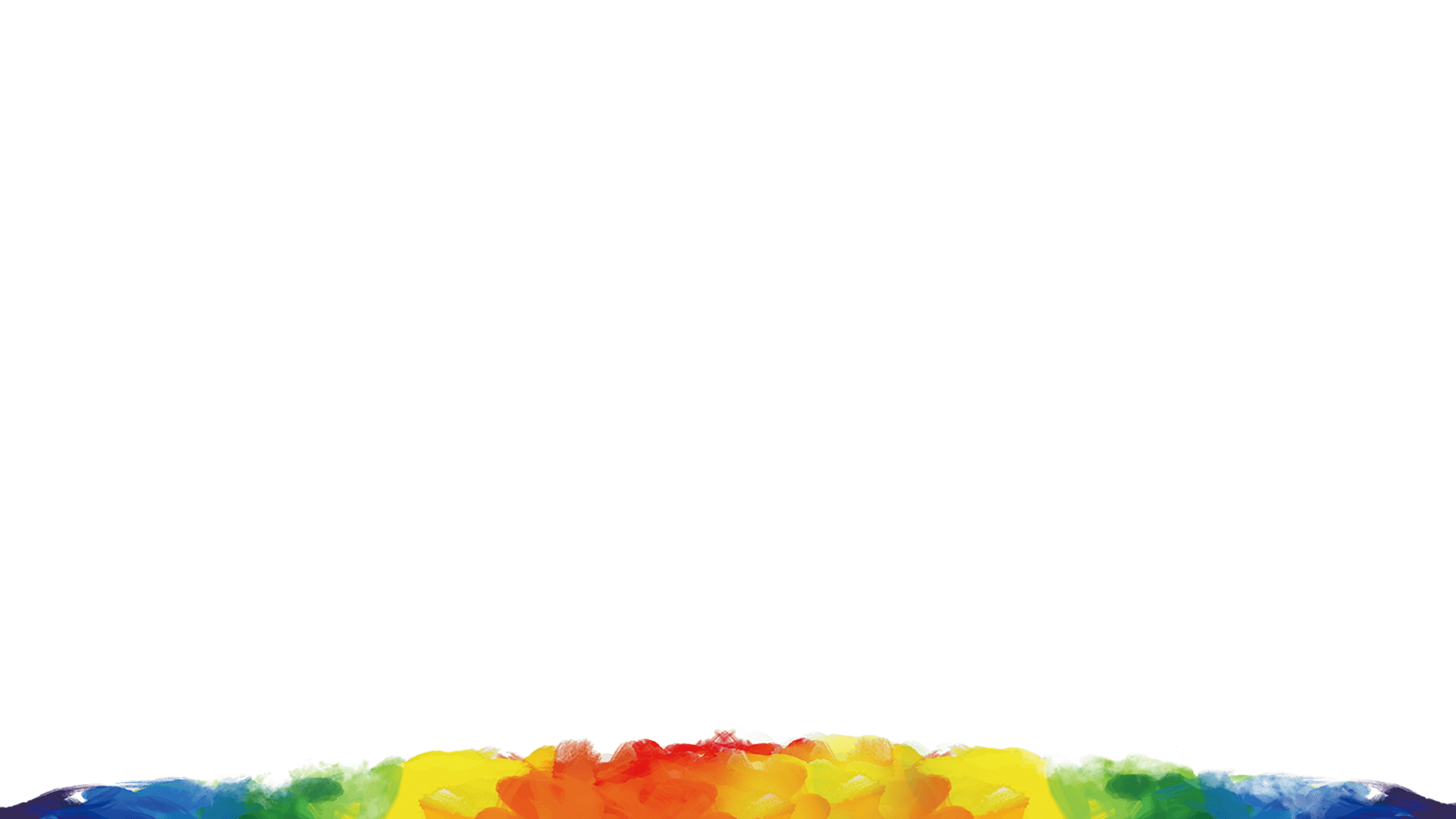